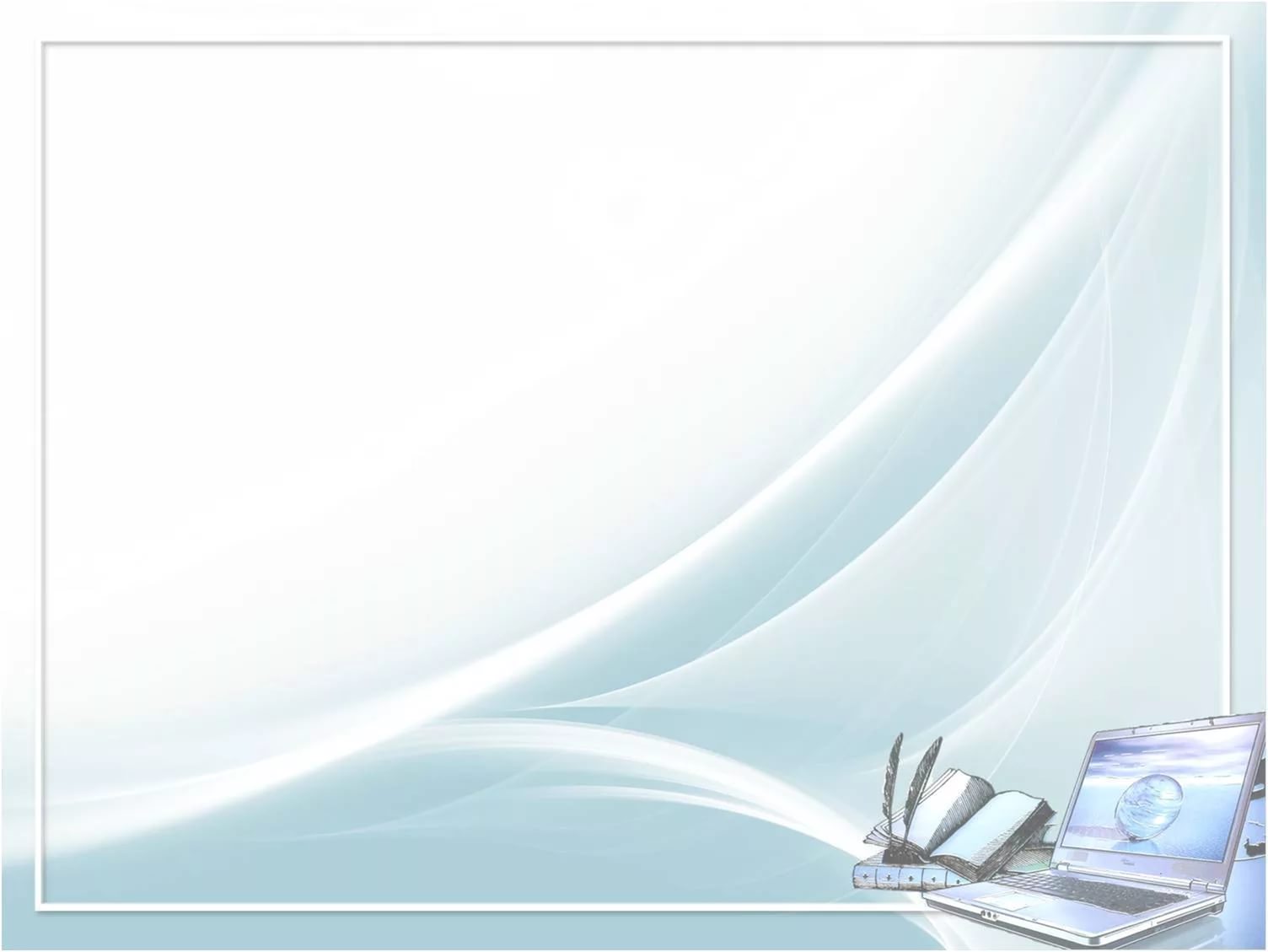 ЗВІТ ДИРЕКТОРАДудар Галини Григорівни  про свою діяльність перед педагогічним колективом та батьківською громадськістю
21.06.2018 р.
Деражнянська загальноосвітня школа 
І-ІІІ ст. №3  імені Героя України Івана Зубкова
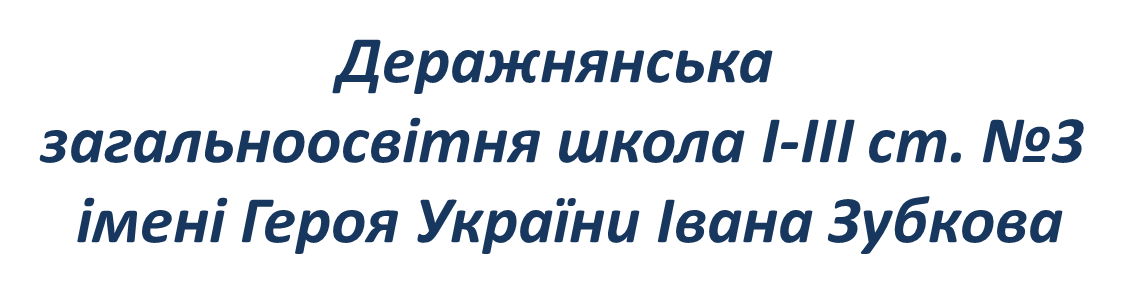 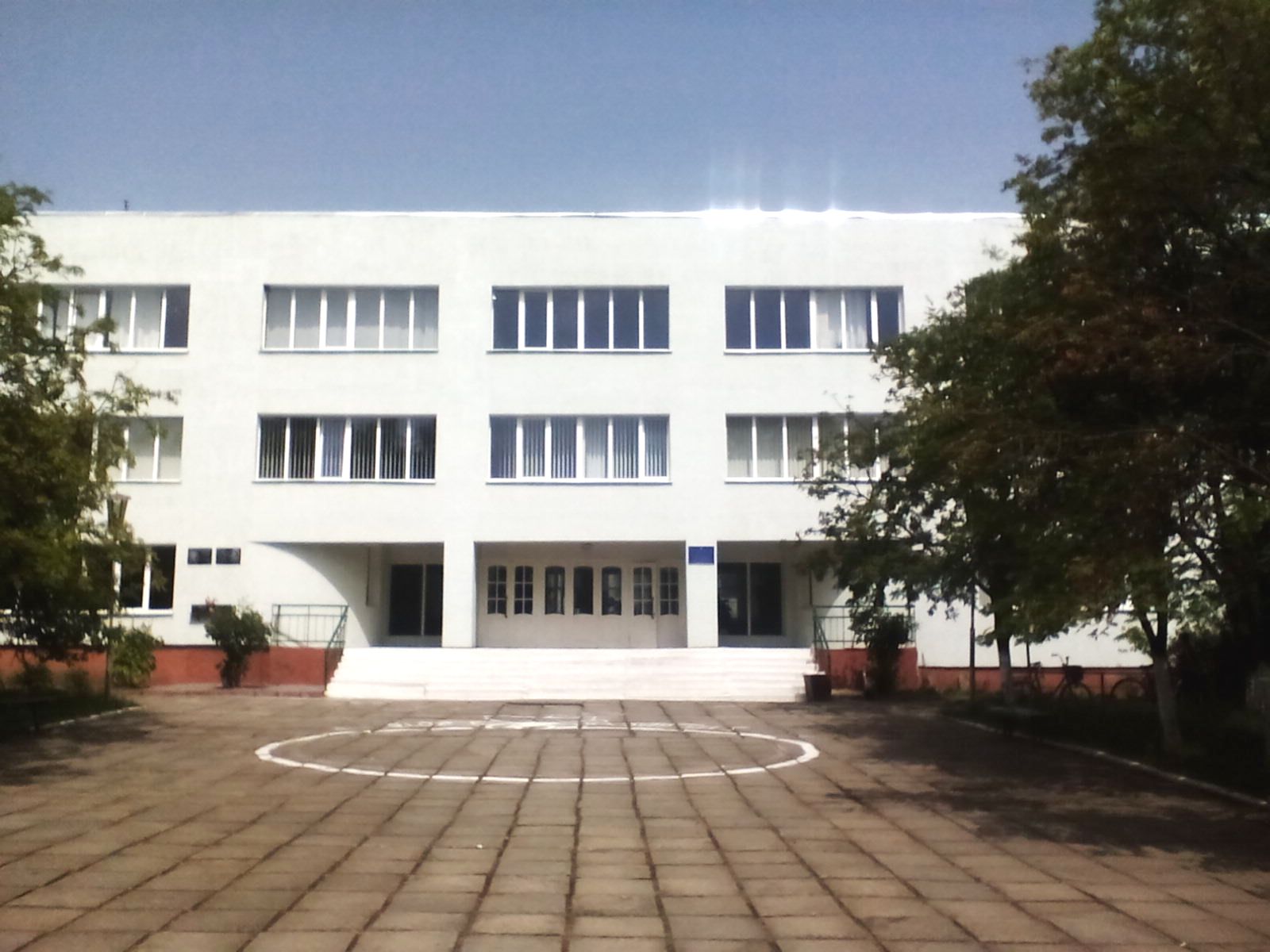 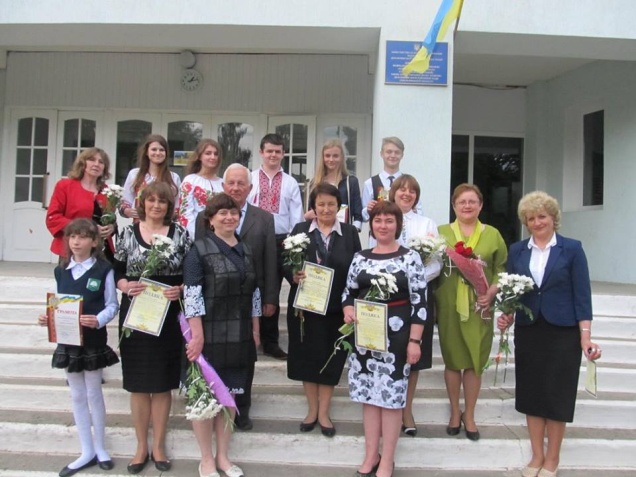 ВЕСТИ ДО УСПІХУ КОЖНОГО!
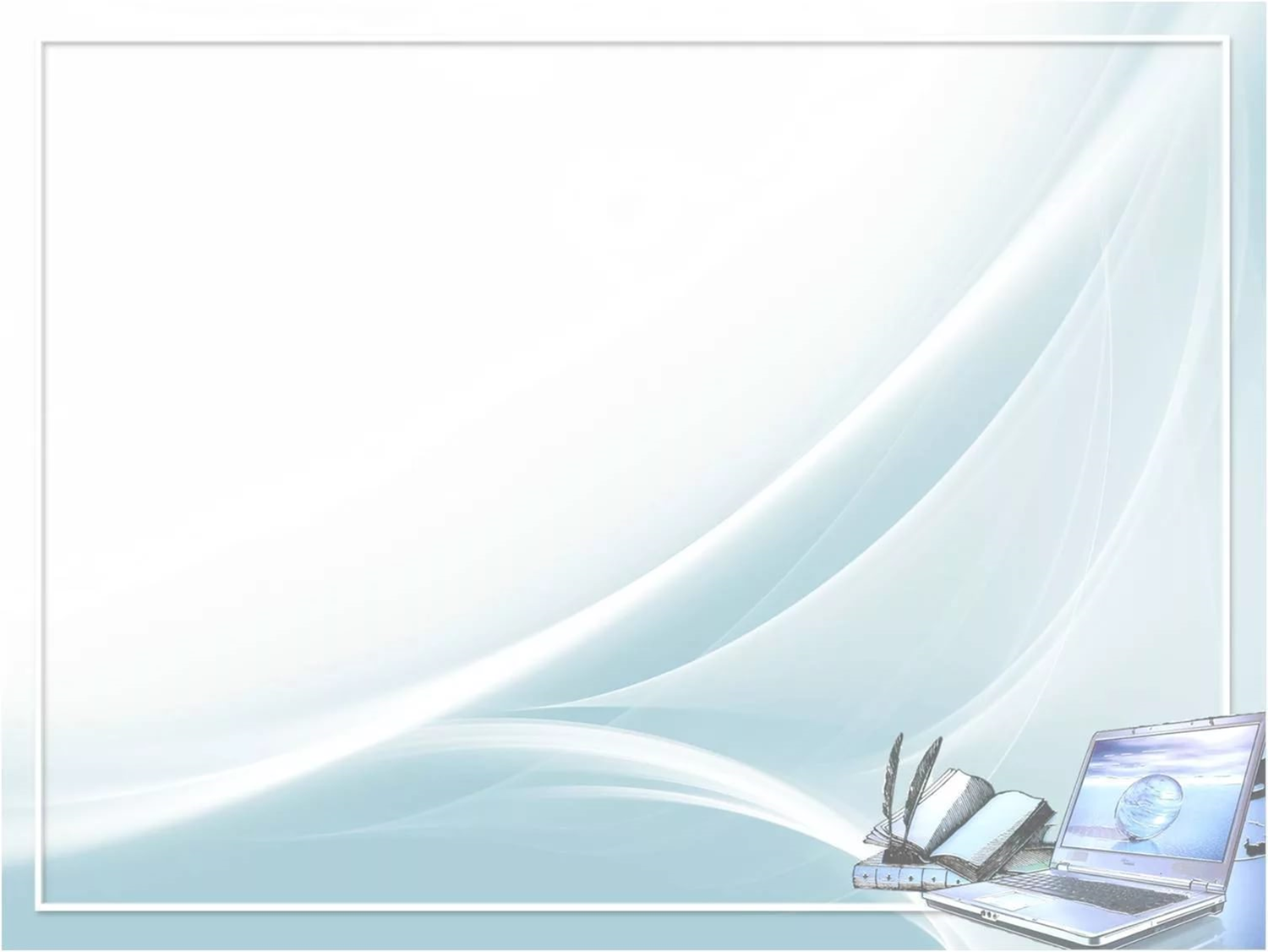 ЗАГАЛЬНІ  ВІДОМОСТІ  ПРО  ЗАКЛАД   ОСВІТИ
Рік відкриття – 1985.
    У  серпні 1985 року постановою виконкому Деражнянської районної ради народних депутатів №182 від 30.08.1985 року було відкрито Деражнянську середню школу № 3 на 624 учнівських місць, 17 класів-комплектів, 18 груп продовженого дня.
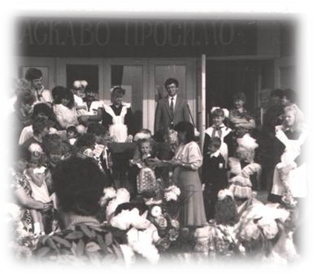 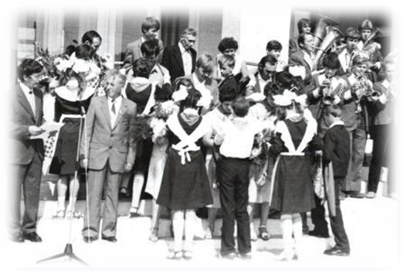 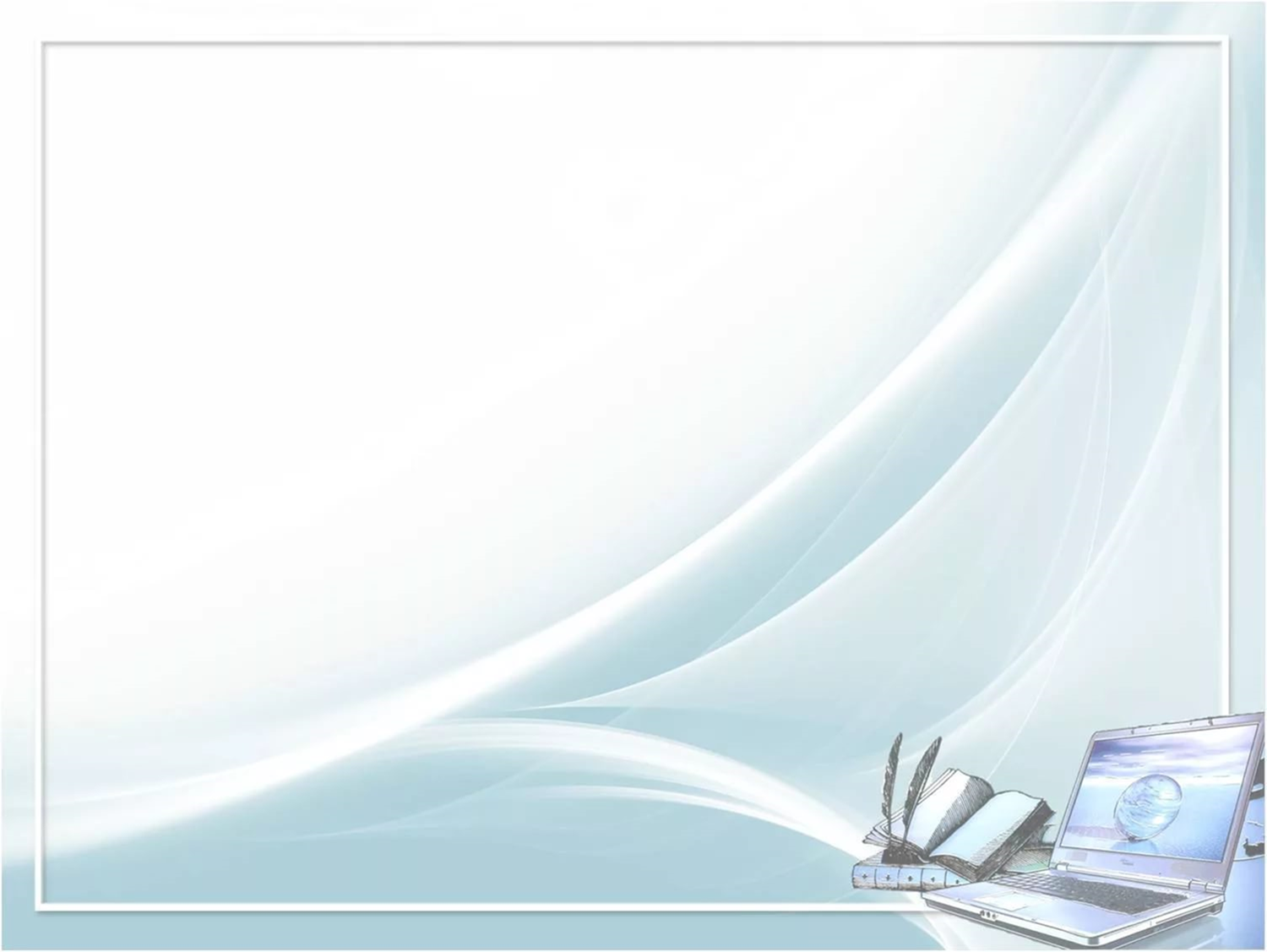 З 2004 по 2016 рік заклад функціонував у статусі загальноосвітньої школи та ліцею. 
2016 рік – відповідно до рішення  Деражнянської районної ради сьомого скликання НВК було реорганізовано в Деражнянську загальноосвітню школу І-ІІІ ст. №3      імені Героя України Івана Зубкова
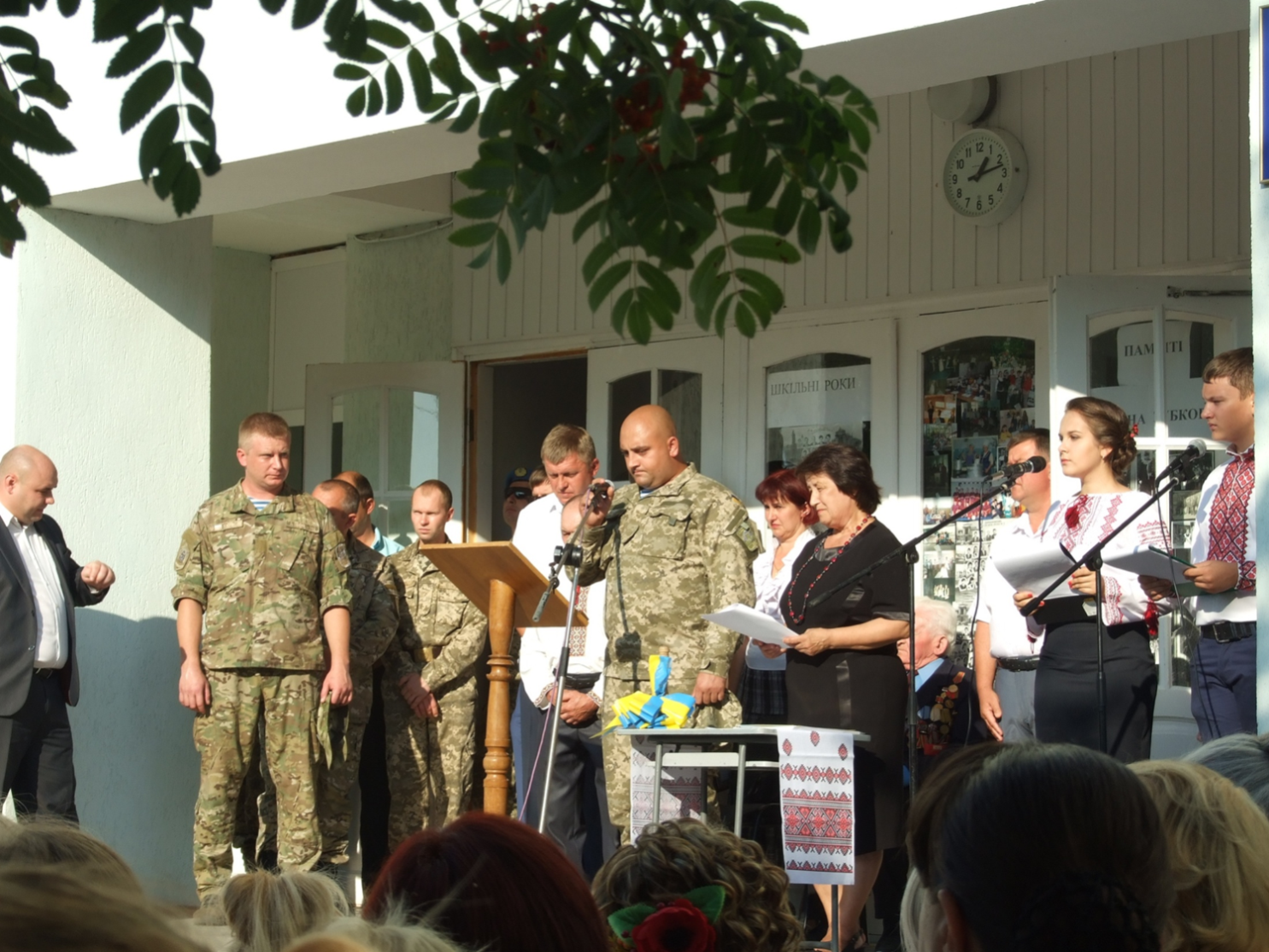 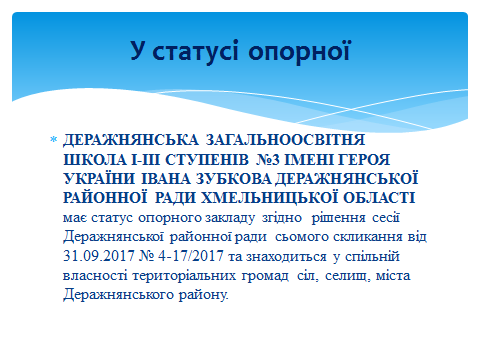 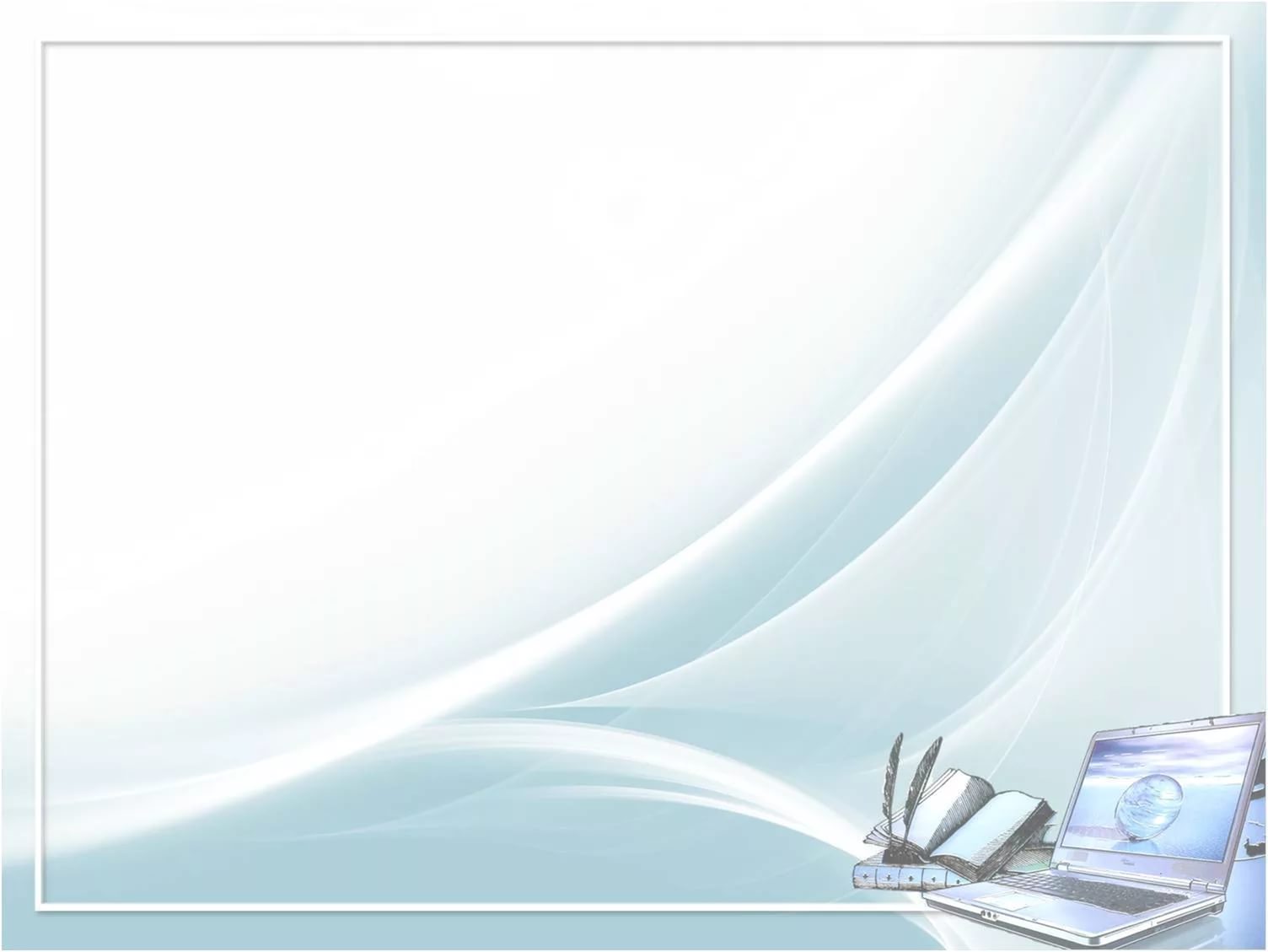 Загальні відомості про
Заклад  освіти
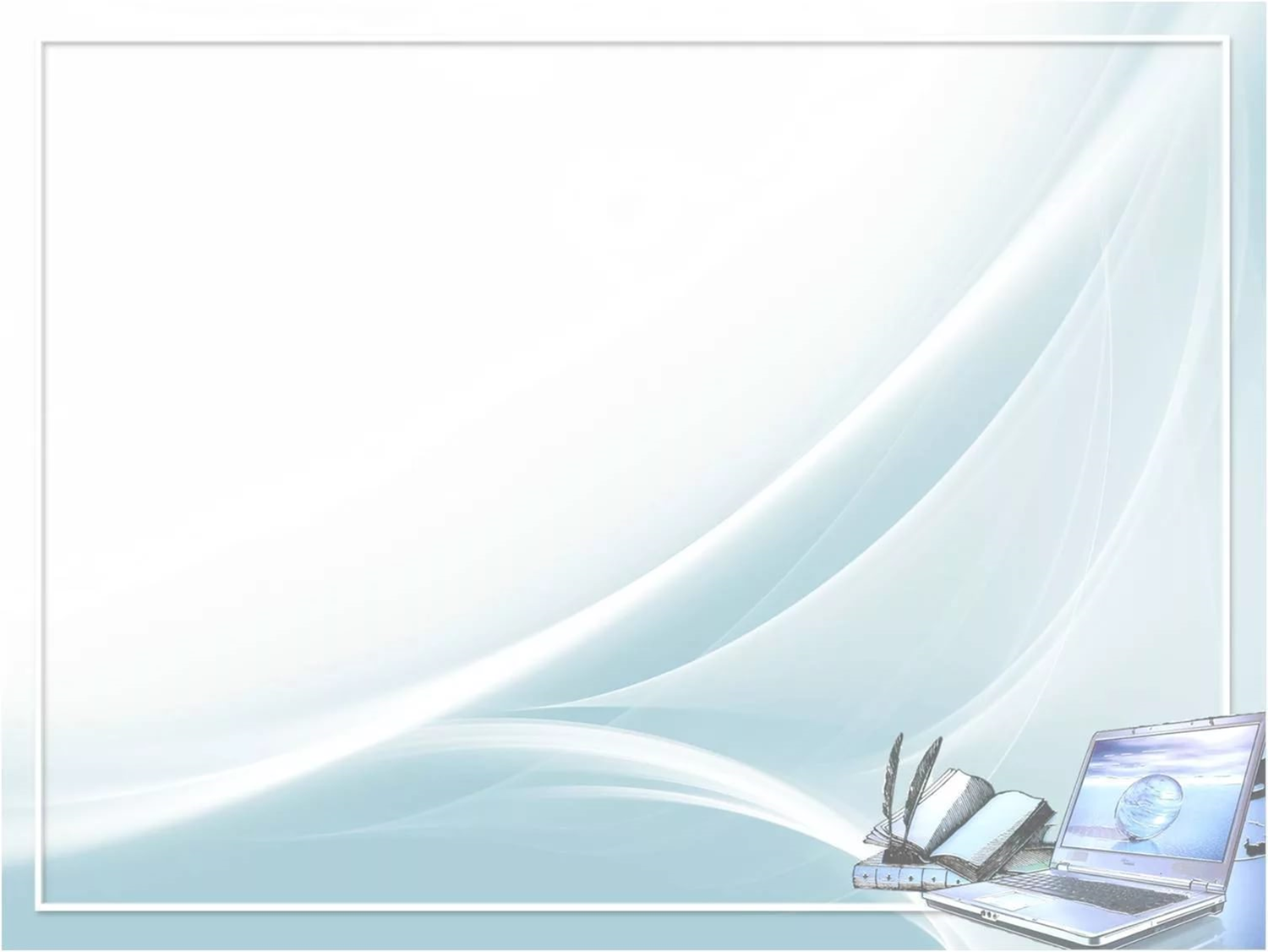 Матеріально-технічна база закладу освіти
Заклад має достатньо розвинену навчально-матеріальну базу, відповідне технічне, інформаційно-програмове та мультимедійне забезпечення для організації навчально-виховного процесу.
       Наявні 32 одиниці комп’ютерної техніки, 6 одиниць оргтехніки, 6 телевізорів, 2 медіапроектори,  інтерактивна дошка,  оргтехніка.  звукове   та музичне обладнання
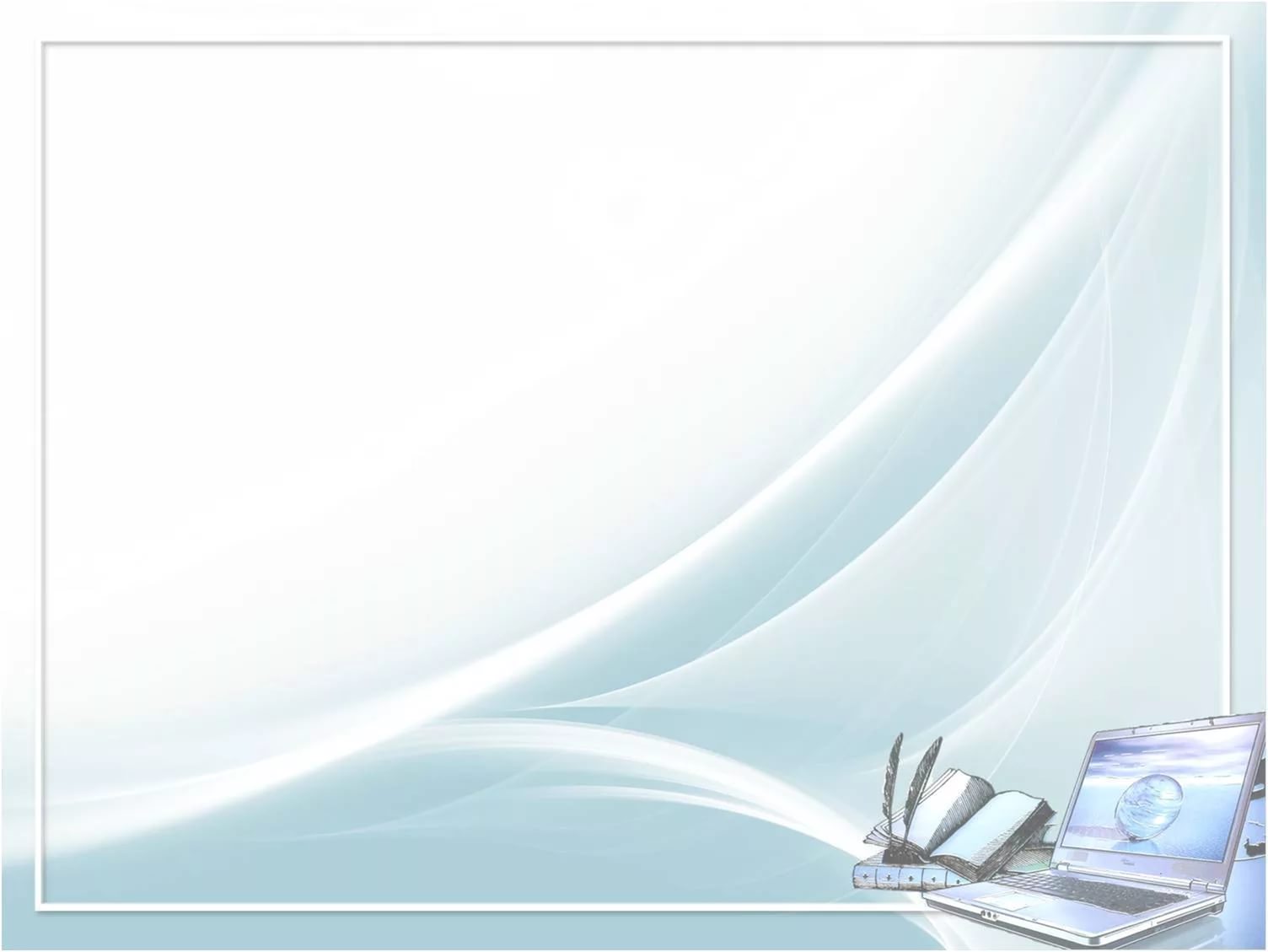 -Наявність двох навчальних корпусів площею 3100 м.кв.
-Велика пришкільна територія (площа  2,12 га)
-Наявність облаштованих навчальних класів та кабінетів 
-Наявність актового залу ( 148 м кв), двох спортив-
них  залів (148 і 540 м.кв.), їдальні зі столовою 
залою, кухнею, підсобними приміщеннями.
–Наявність бібліотеки із читальним залом та книгосховищем (Книжковий фонд 14334 екземпляри, 11 періодичних видань, підключення до Інтернету)
-Облаштовані кабінети інформатики -2(  НКК  11, 16).
-Доступ до мережі Інтернет.
-Наявність Wi-Fi
-Індивідуальна модульна газова котельня.
-Налагоджена система водопостачання та водовідведення.
-Організація підвозу дітей.
-Внутрішні туалети
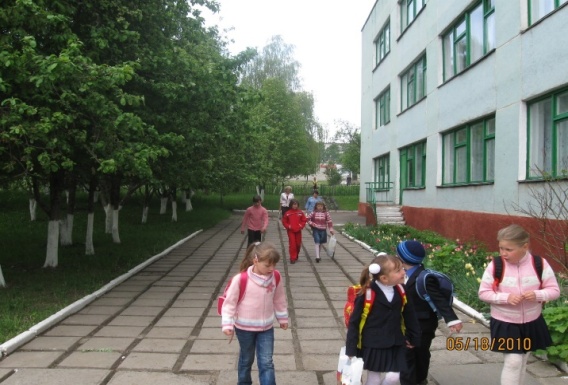 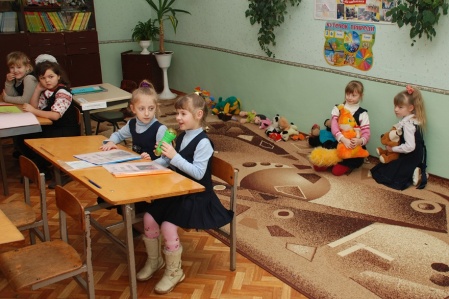 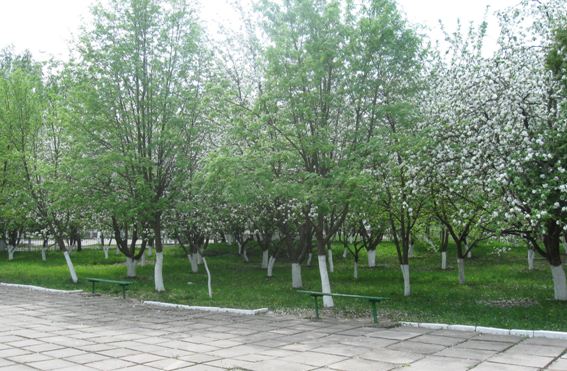 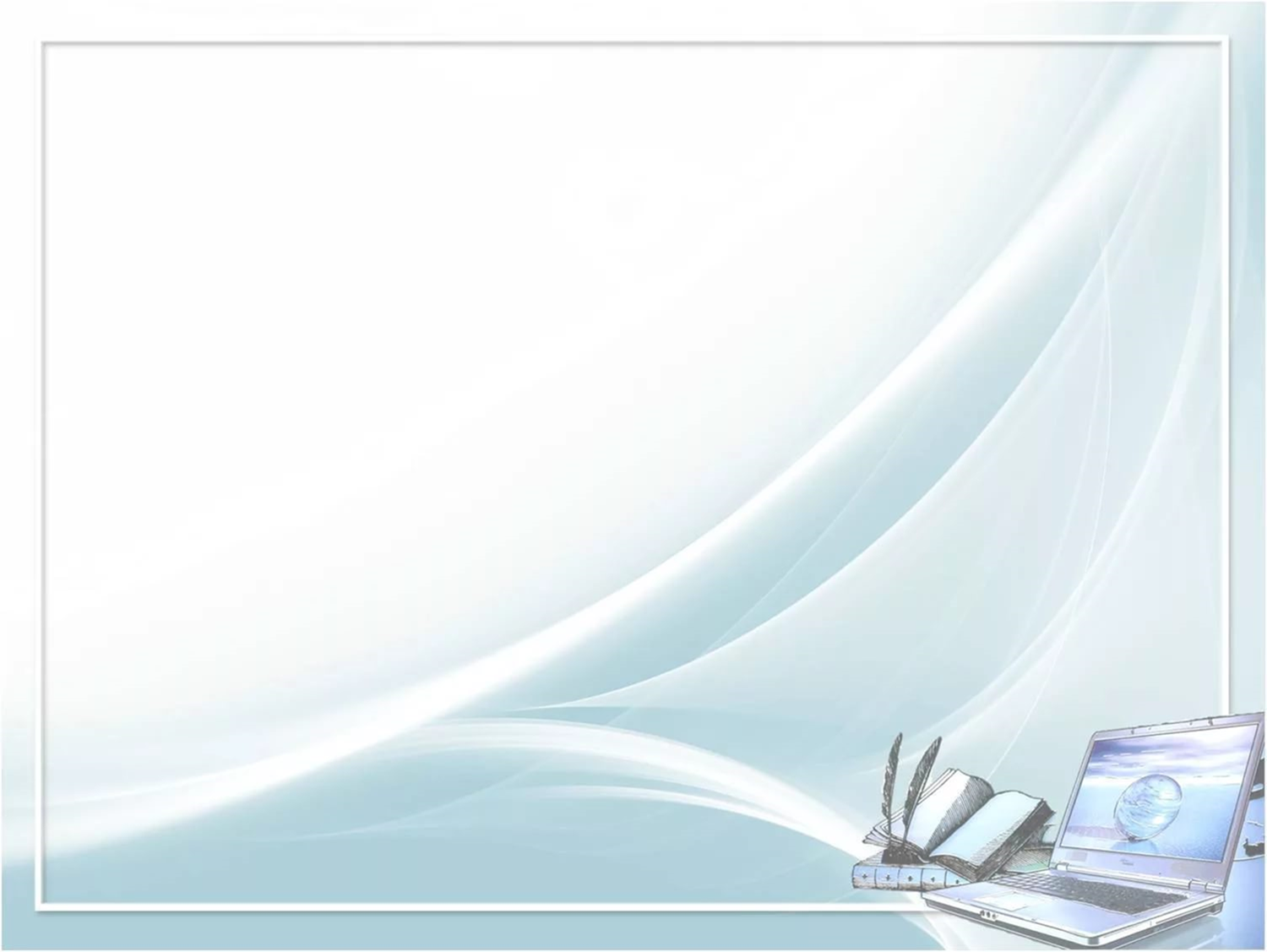 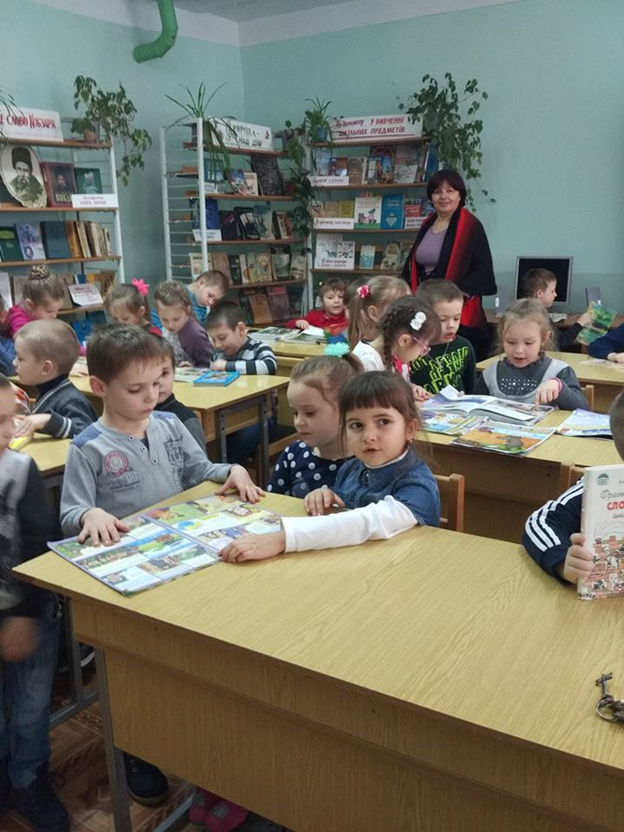 Наявні бібліотека, читальна зала та книгосховище. Книжковий фонд  складає 14337 екземплярів та задовольняє потреби читачів на 99%. Бібліотека комп’ютеризована, наявний доступ до мережі Інтернет
Школа сьогодні
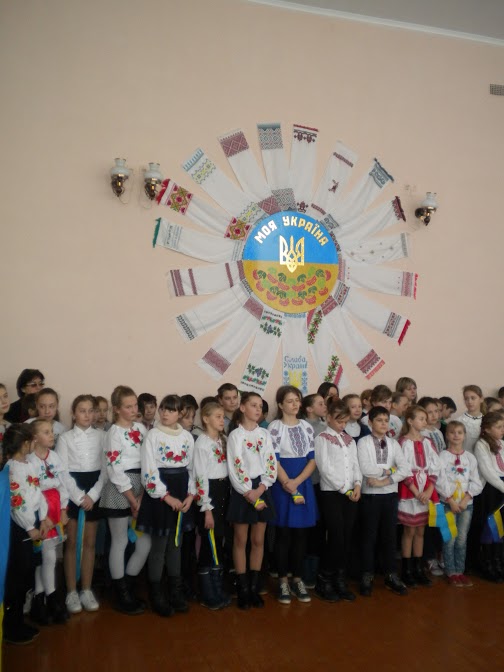 Освітній процес  в закладі організовують директор,    2 заступники директора,  практичний психолог, соціальний педагог, педагог-організатор.  

 46 педагогів забезпечують викладання навчальних дисциплін відповідно Державних стандартів
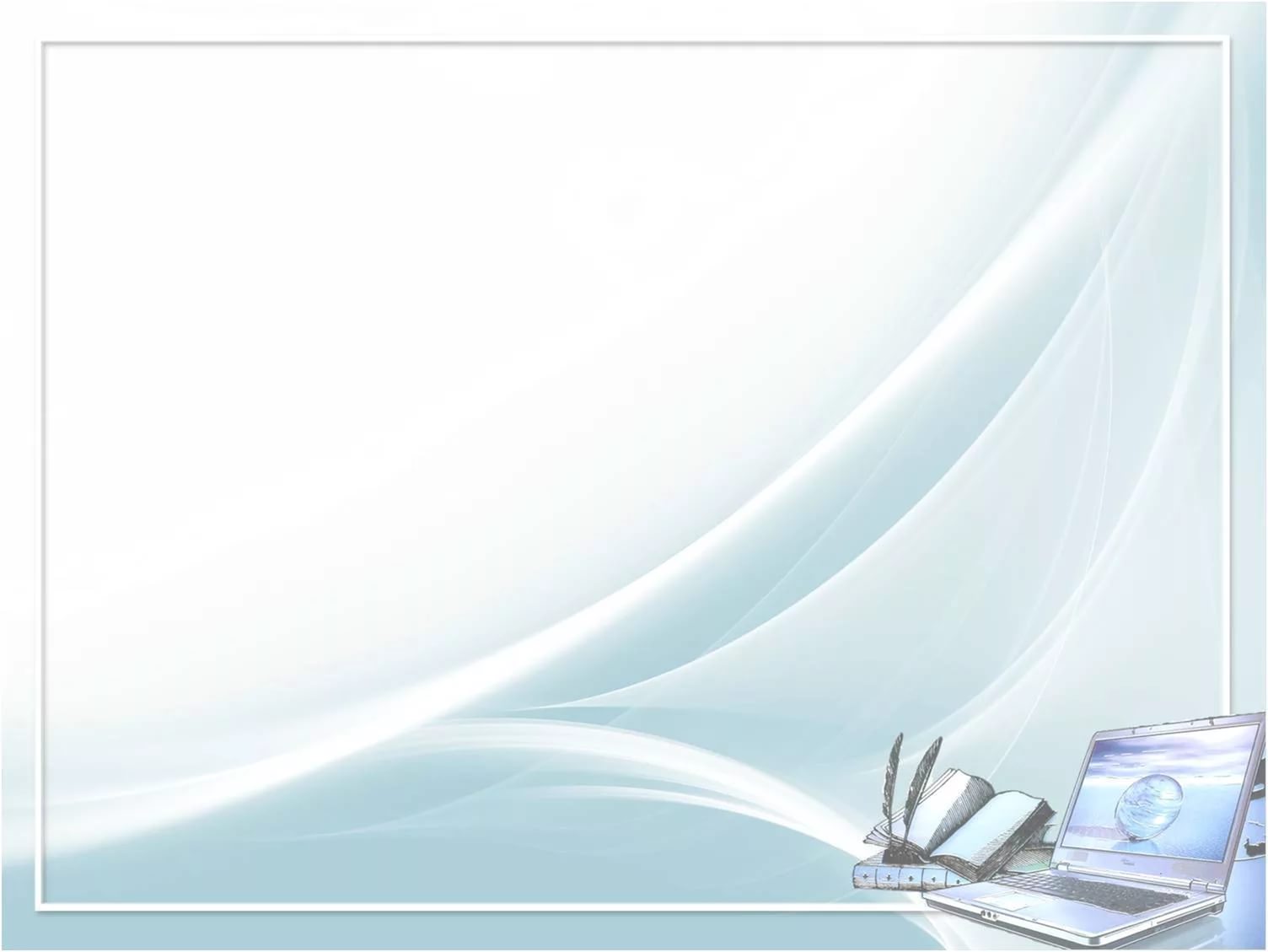 Склад і кваліфікація  адміністрації закладу
у поточному навчальному році
Педагогічні кадри
7 учителів-методистів, 
 17 учителів мають звання «старший учитель» 
 24 учителів мають вищу кваліфікаційну категорію, 
 8 учителів - першу кваліфікаційну категорію, 
 4- другу кваліфікаційну категорію, 
 4 спеціалістів.
1 заслужений учитель України                   ( Звірок В.П.),
 5 педагогів нагороджені Почесними грамотами МОН України,
 17 - грамотами обласного управління Хмельницької облдержадміністрації.
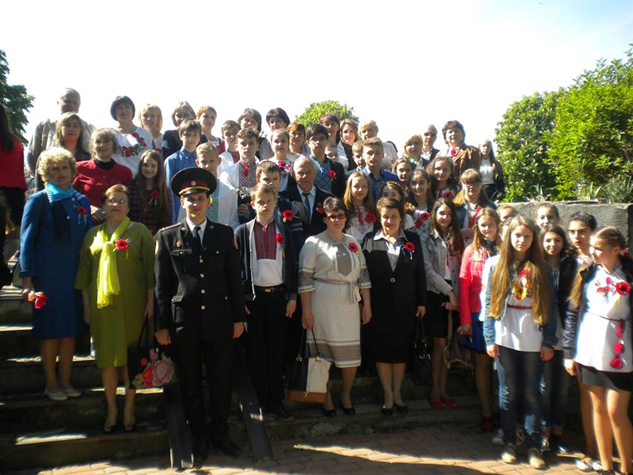 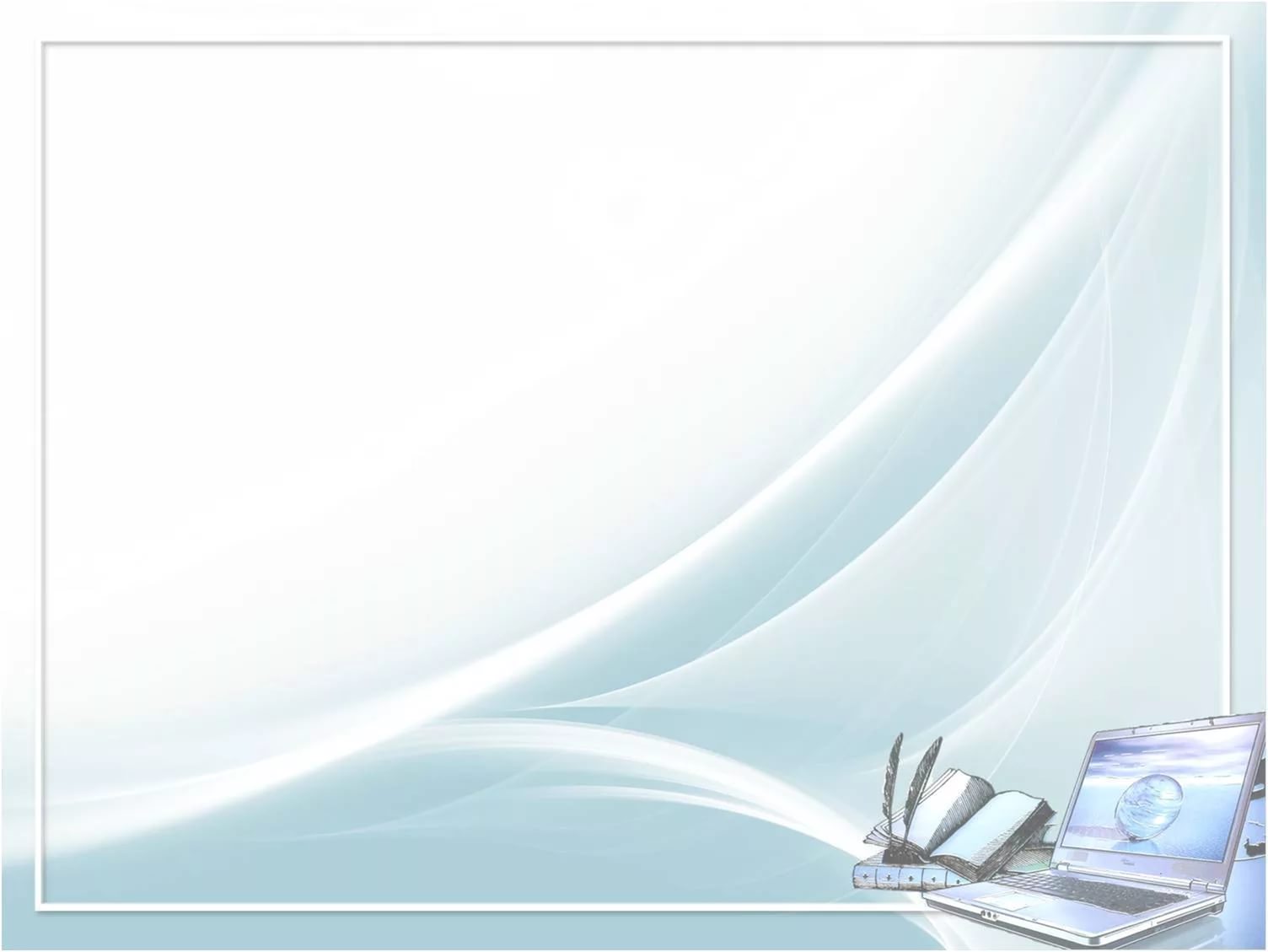 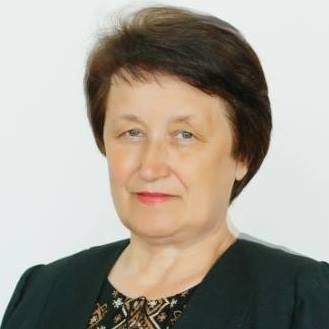 Дудар Галина Григорівна -
  директор школи
Вчитель іноземної мови, вчитель вищої кваліфікаційної категорії, вчитель-методист, член президії Асоціації керівників закладів Хмельницької області, член Всеукраїнської асоціації керівників шкіл «Відроджені гімназії України».  
      В квітні 2017 року пройшла курси підвищення кваліфікації керівників опорних шкіл за 36-годинною програмою 
при Хмельницькому обласному інституті післядипломної педагогічної освіти. (Сертифікат №20/17 від 14.04.2017).
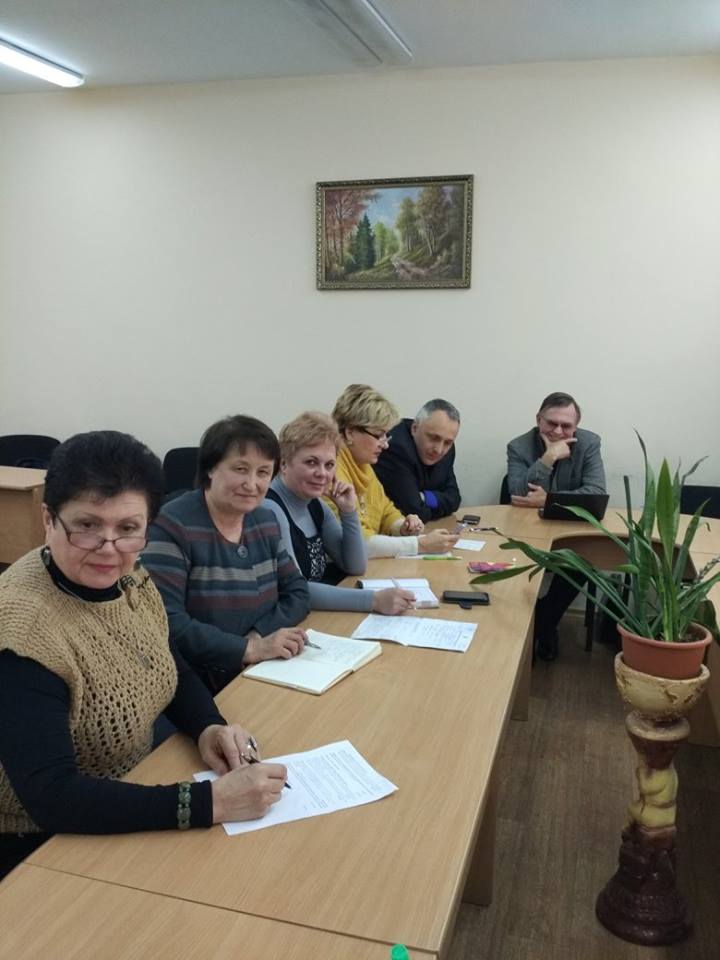 Інноваційні форми підготовки  та проведення педрад
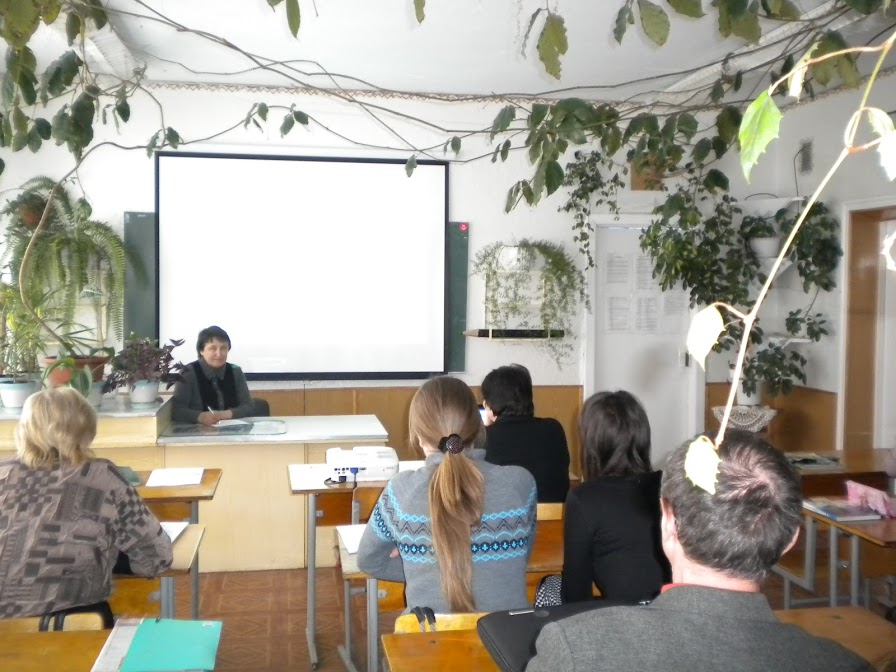 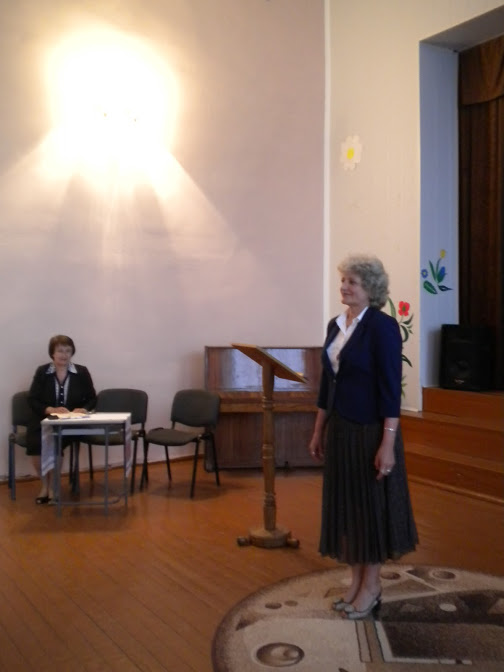 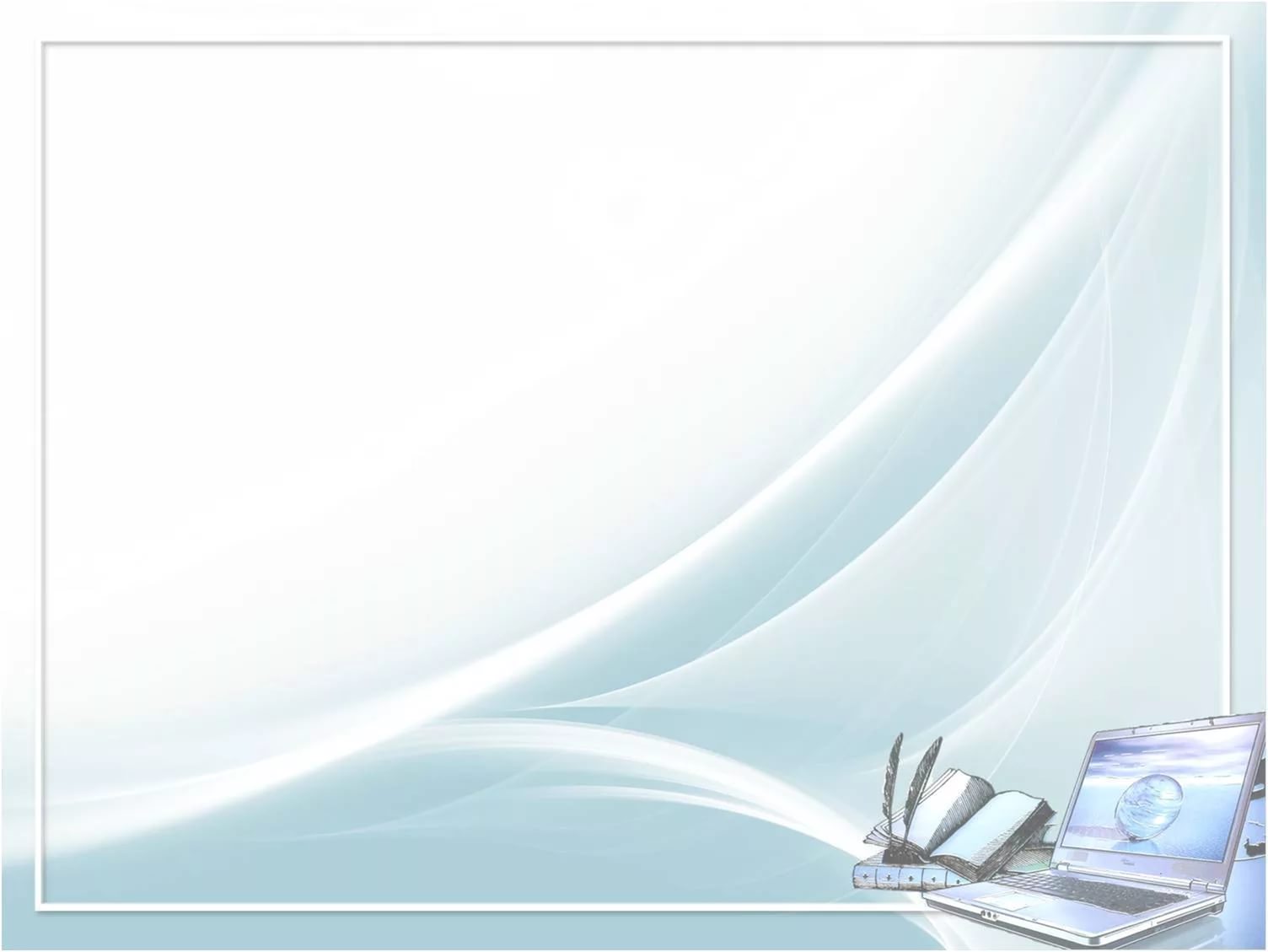 Школа підтримує інновації
Зміст інноваційної діяльності школи  визначається основною проблемою, над якою працює педагогічний колектив
 «Впровадження інтерактивних та проектних технологій в навчально-виховний процес з метою підвищення ефективності праці вчителів та формування життєвих компетентностей учнів».
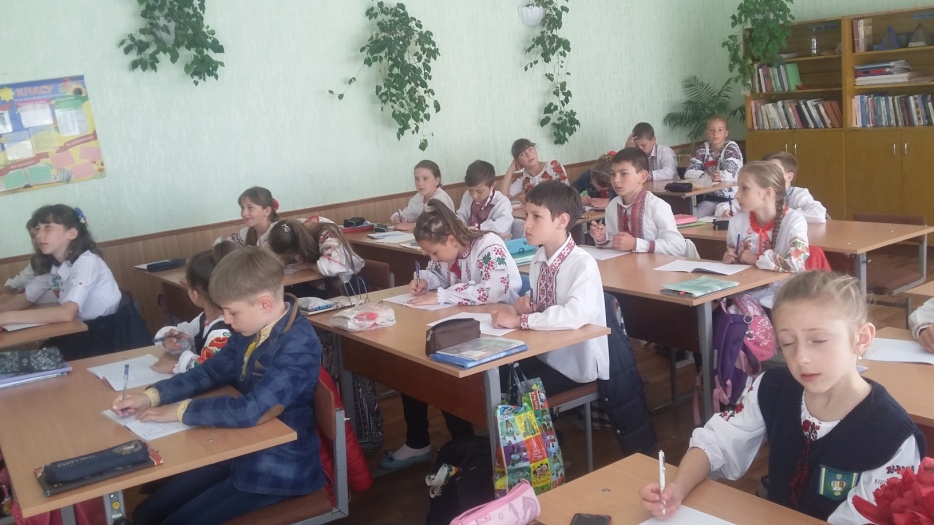 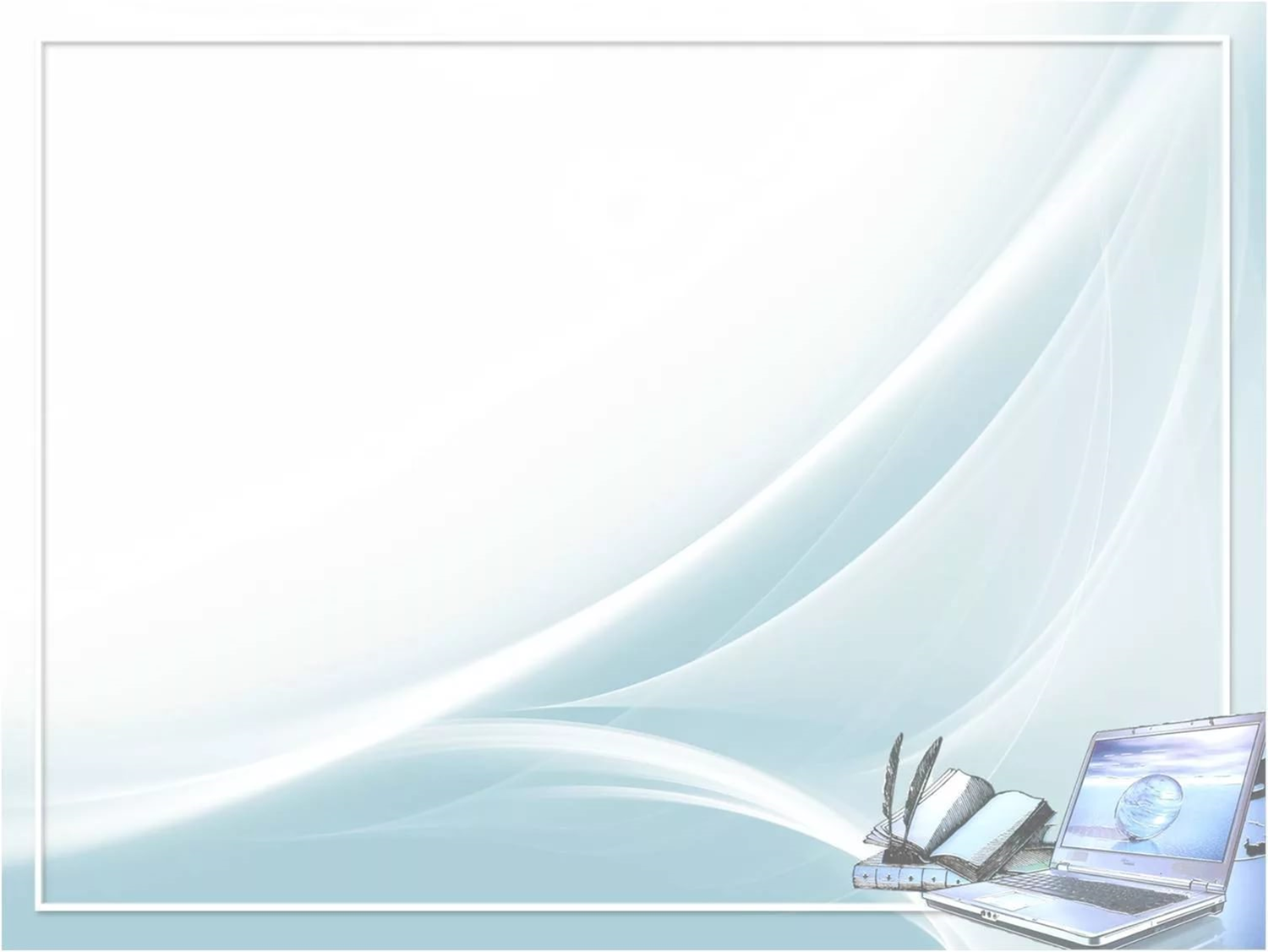 Протягом минулого навчального року у закладі працювали методичні об’єднання вчителів:
- початкових класів (голова   Каракула І.М. );
- вчителів суспільно-гуманітарних наук (Постернак М.Г.);
- вчителів зарубіжної літератури та іноземної мови   ( Лялька Н.А.);
- природничих наук   ( Бондар Л.П.);
- вчителів математики та інформатики  (Лоран Н.Б.);
- вчителів розвивального та художньо- естетичного циклу  (Аксьонова Г.М.);
-  класних керівників  ( Яремова Р.А.).
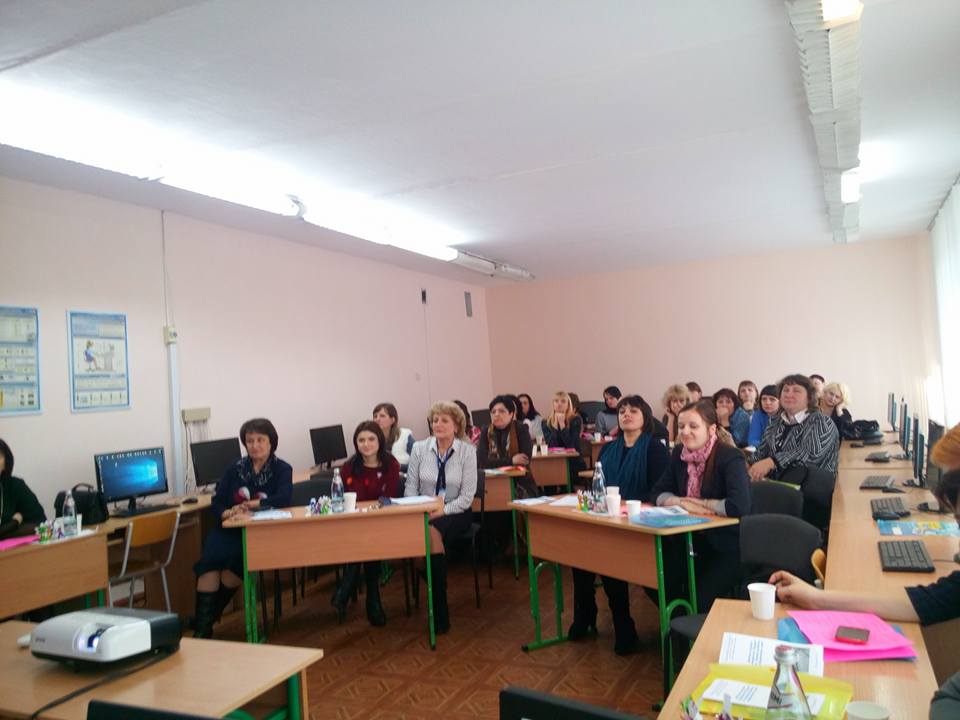 Обласний семінар-практикум для відповідальних за роботу з обдарованою учнівською молоддю на тему "Діяльність шкільних наукових товариств учнів Деражнянського району як необхідна умова створення системи роботи з обдарованими дітьми"
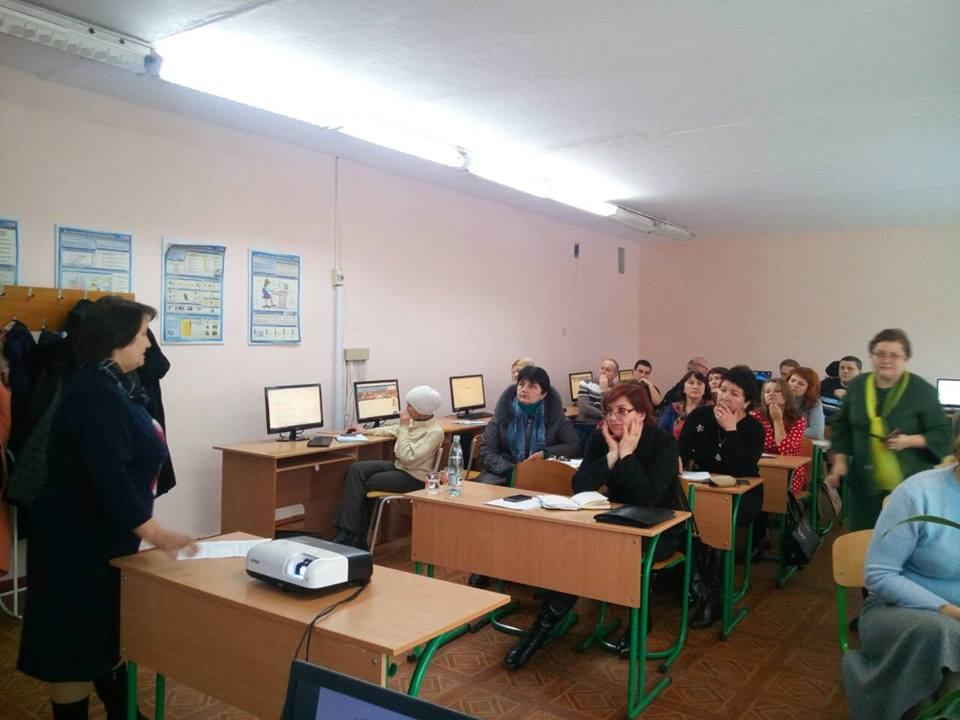 Семінар – практикум заступників директорів з виховної роботи з профілактики правопорушень
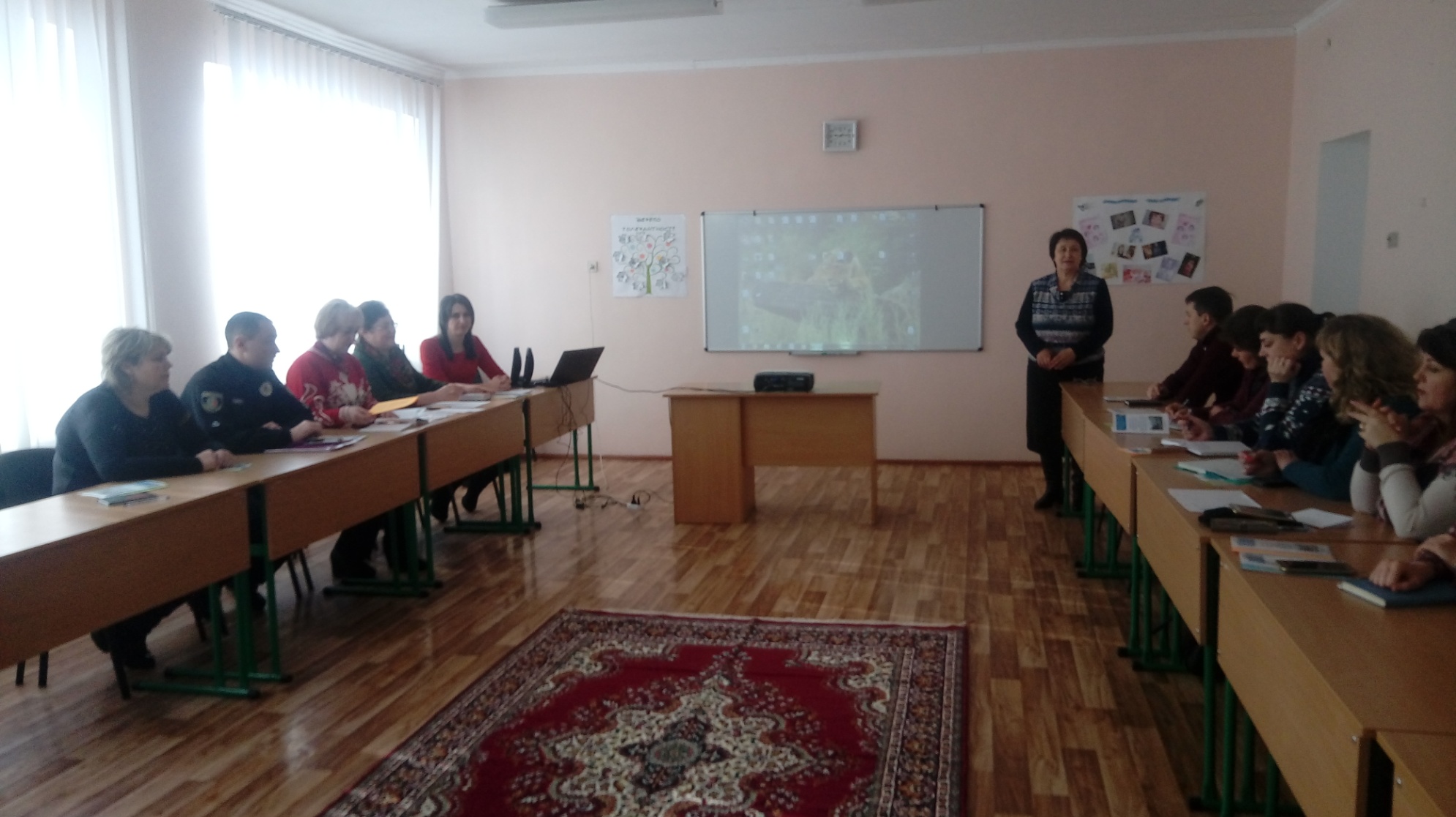 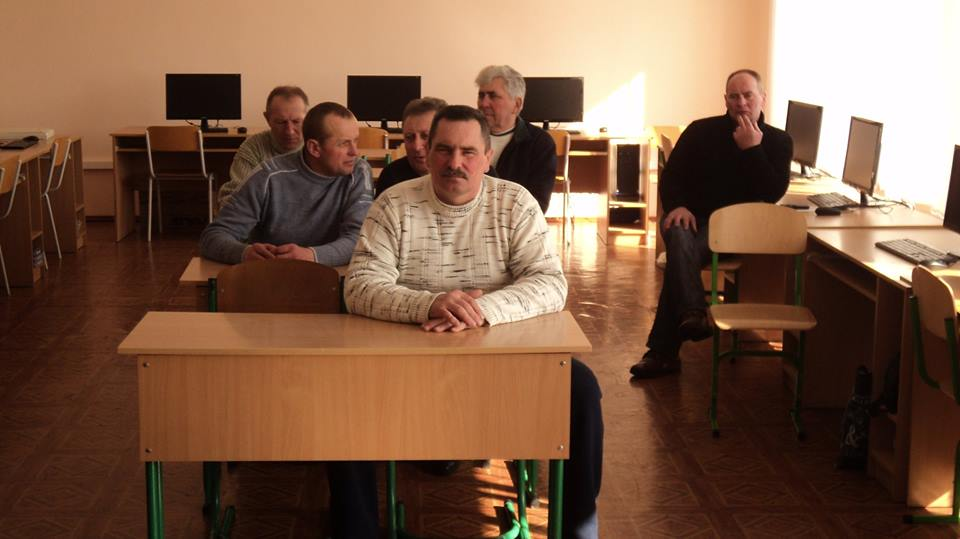 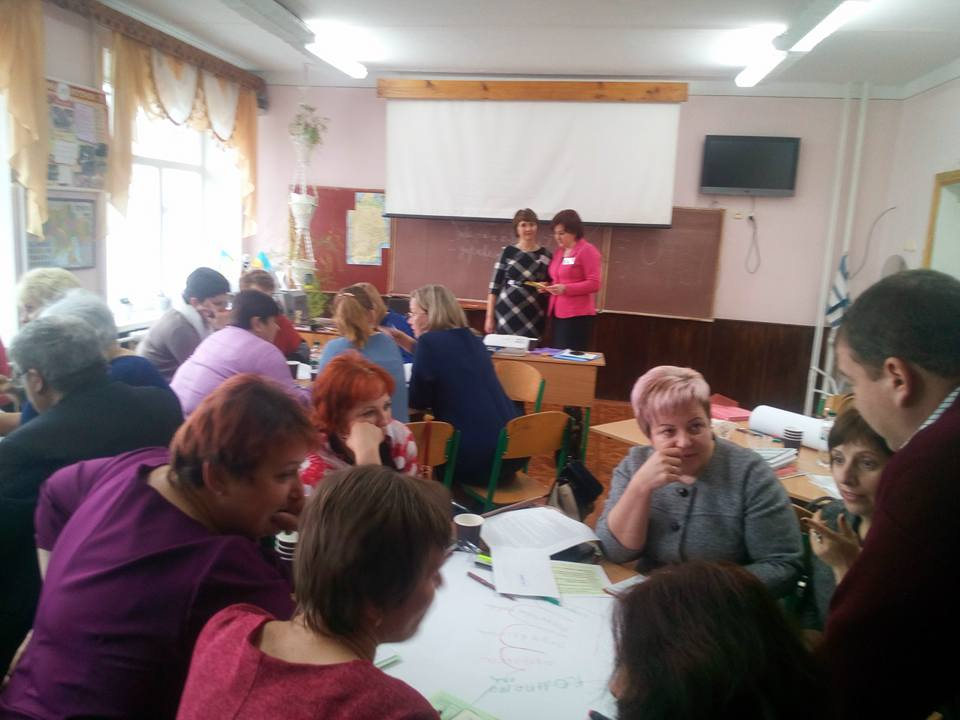 Навчально-виховна робота у закладі
Високий рівень навчальних досягнень має 40 учнів - 11 %, достатній  146 учнів – 41%,  середній 138 учнів – 39 %, початковий  32 учні – 9 %.
      У  початкових класах навчається 200  учні. Атестувалися 108 учнів. На високому рівні закінчили ІІ  семестр  21 учень – 20 %, на достатньому 51 учень – 47 %, на середньому 36 учнів – 33%, початковий  - 0.
         Другий ступінь нараховує  200  учні.  На високому рівні навчається 13 учнів - 7%, на достатньому 73 учень - 37 %, на середньому рівні 85 – 41 %., початковому 29 – 15 %. Претендентом на свідоцтво з  відзнакою є  учні  9-А класу Клопова Анна, Слободянюк Анна, Тарнавська Анастасія, Шаповалова Єлизавета..
         Учнів ІІІ ступеня - 44.  На високому рівні навчаються 5 учнів – 11 %, на достатньому 13 учнів - 30 %, на середньому – 20 учнів –54%, на початковому 2- 5%.
Участь в конкурсах МАН
Борисюк Каріна, Тернавська Анастасія, Вапняр Вікторія, Король Андрій захищали свої роботи   на обласному  етапі конкурсу-огляду робіт МАН. Борисюк Каріна здобула ІІІ місце з історичного краєзнавства,  Вапняр Вікторія - ІІІ місце з зарубіжної літератури,  Тернавська Анастасія – ІІІ місце ззагальної біології, Король Андрій – ІІІ місце з соціології в обласному  етапі конкурсу-огляду робіт МАН.   
	В заочних конкурсах- захистах МАН брала участь Постернак Марина учениця 11 класу , яка здобула ІІІ місце в обласному етапі конкурсу-захисту МАН з української мови.
Учні школи є активними учасниками шкільних та районних олімпіад. У шкільних олімпіадах  брали участь 70 учнів. На районних олімпіадах учні школи здобули 44 призових місць.
         Учні школи Грицьков Роман, Шаповалова Єлизавета, Зубкова Валентина стали призерами обласної олімпіади з  французької мови, Кіршак Евеліна - з англійської мови.
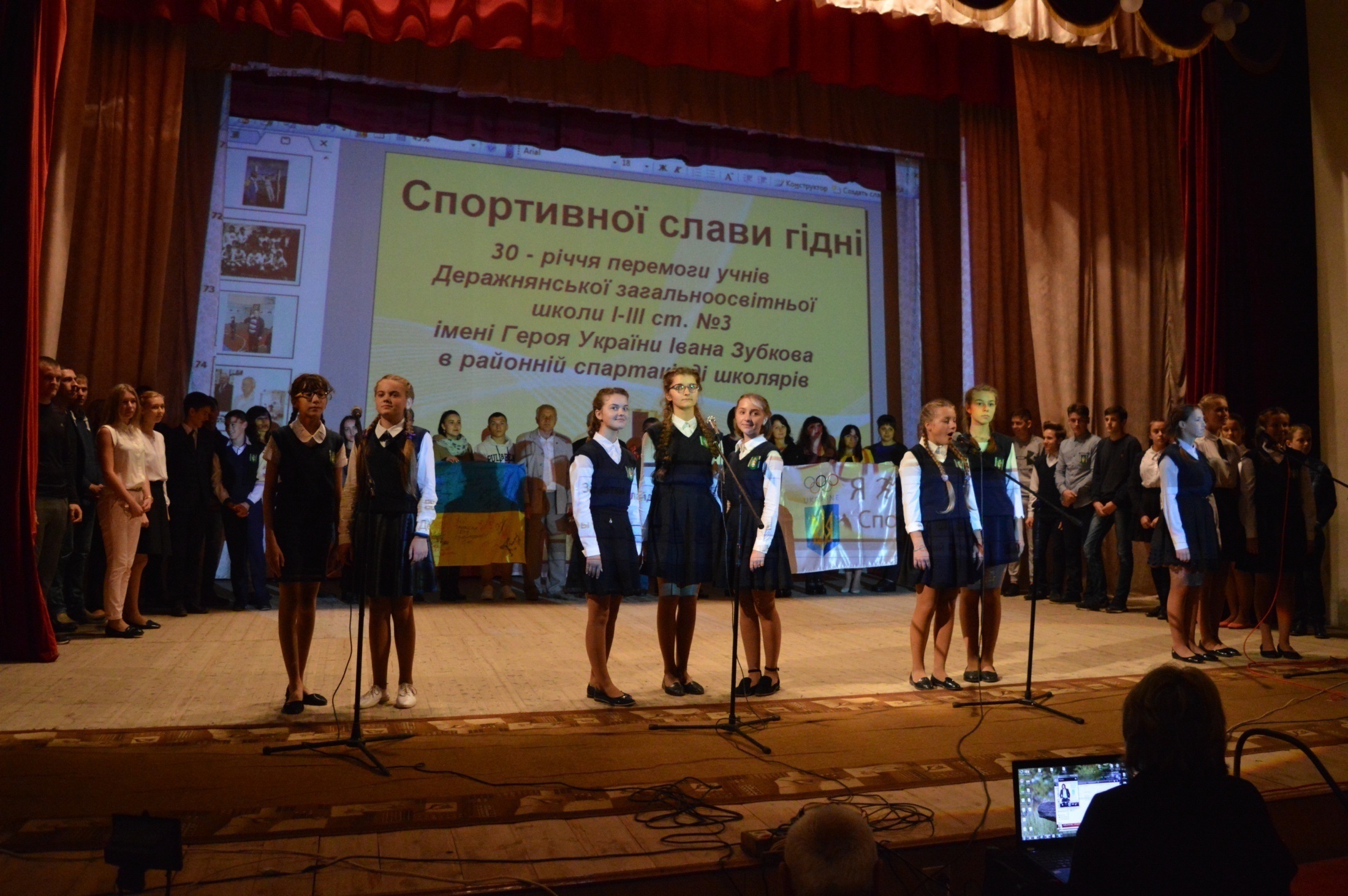 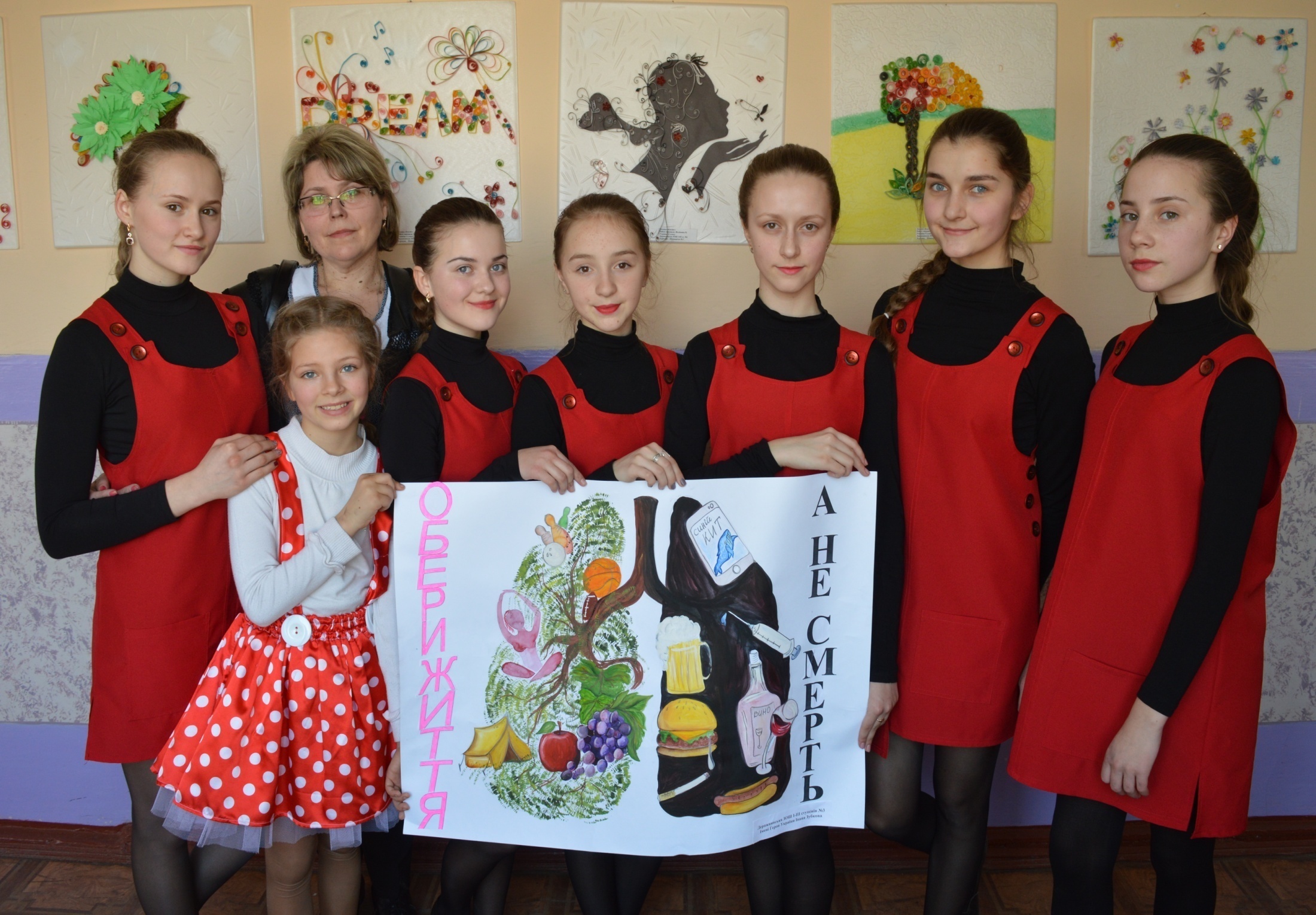 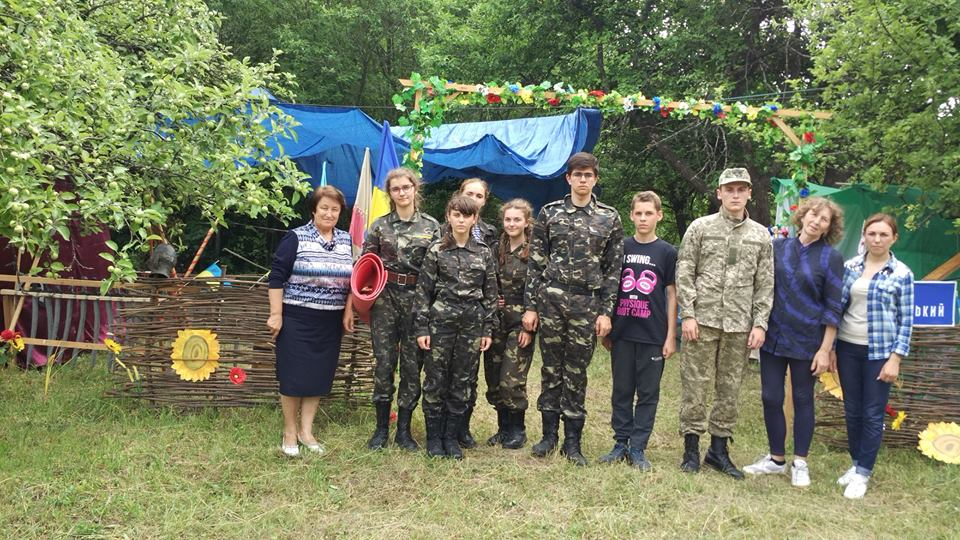 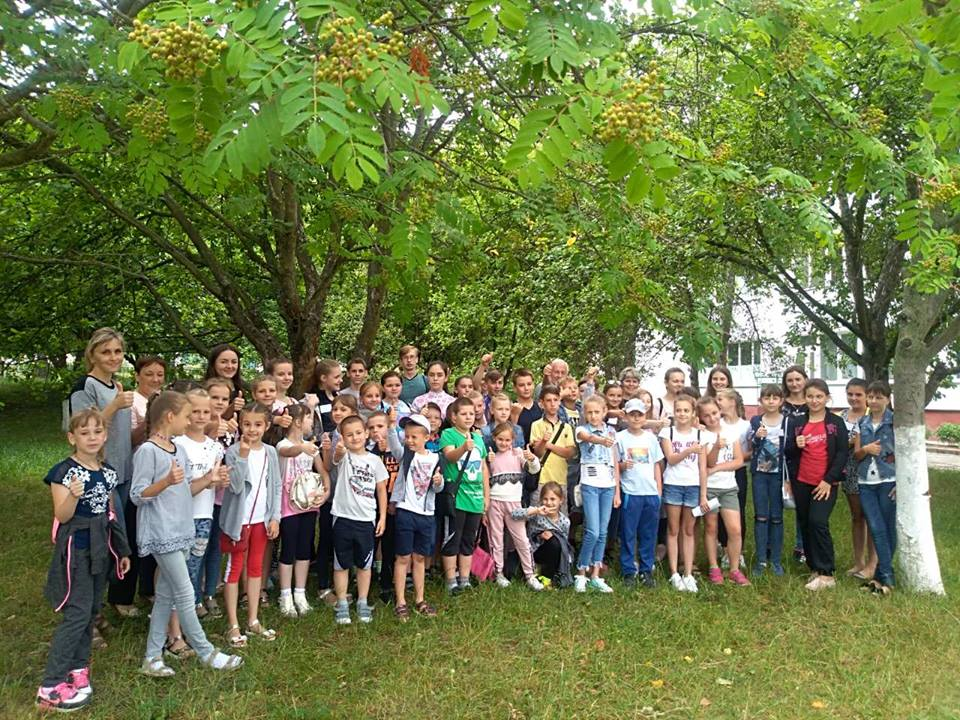 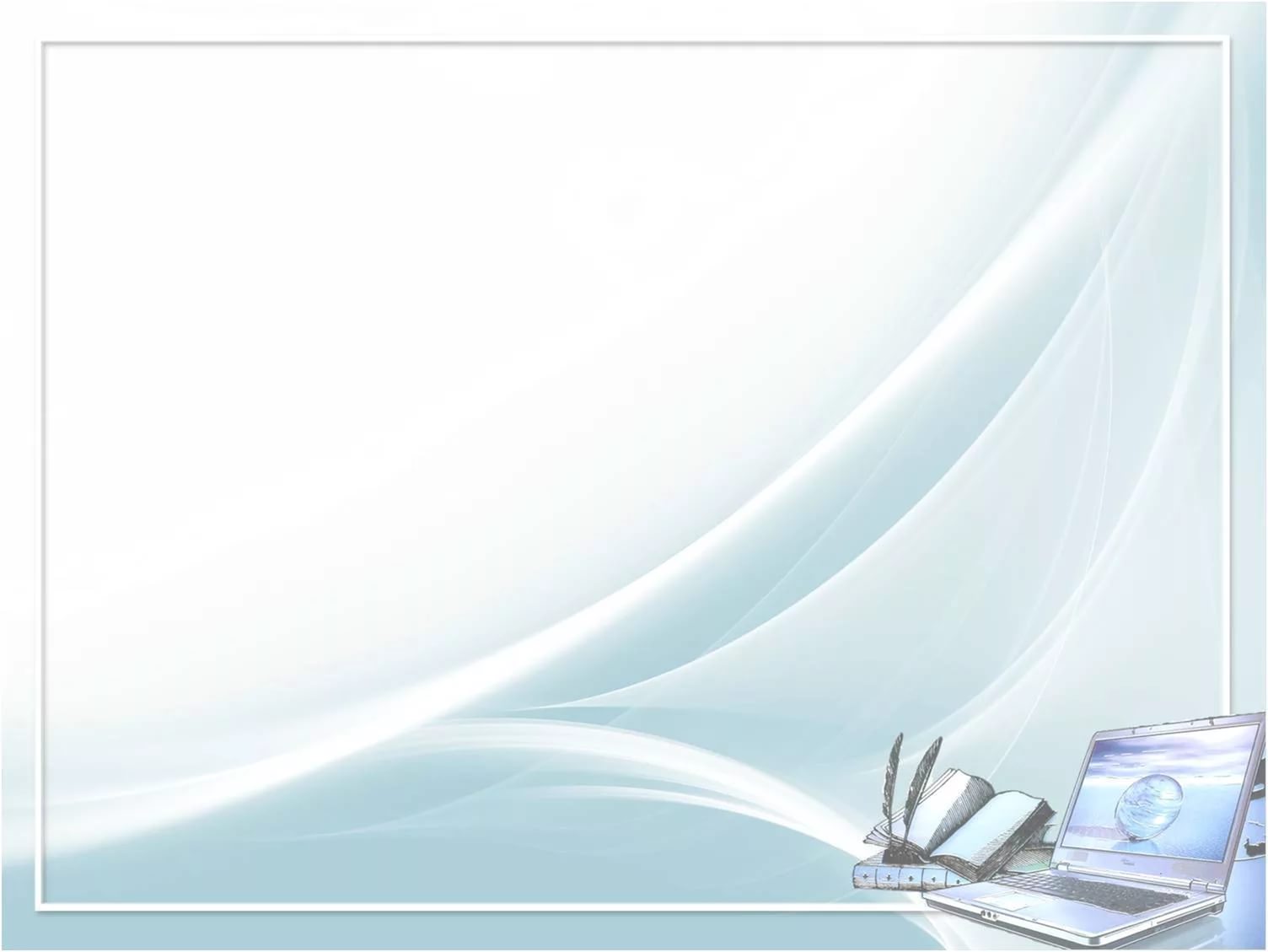 Медичне обслуговування учнів у  школі
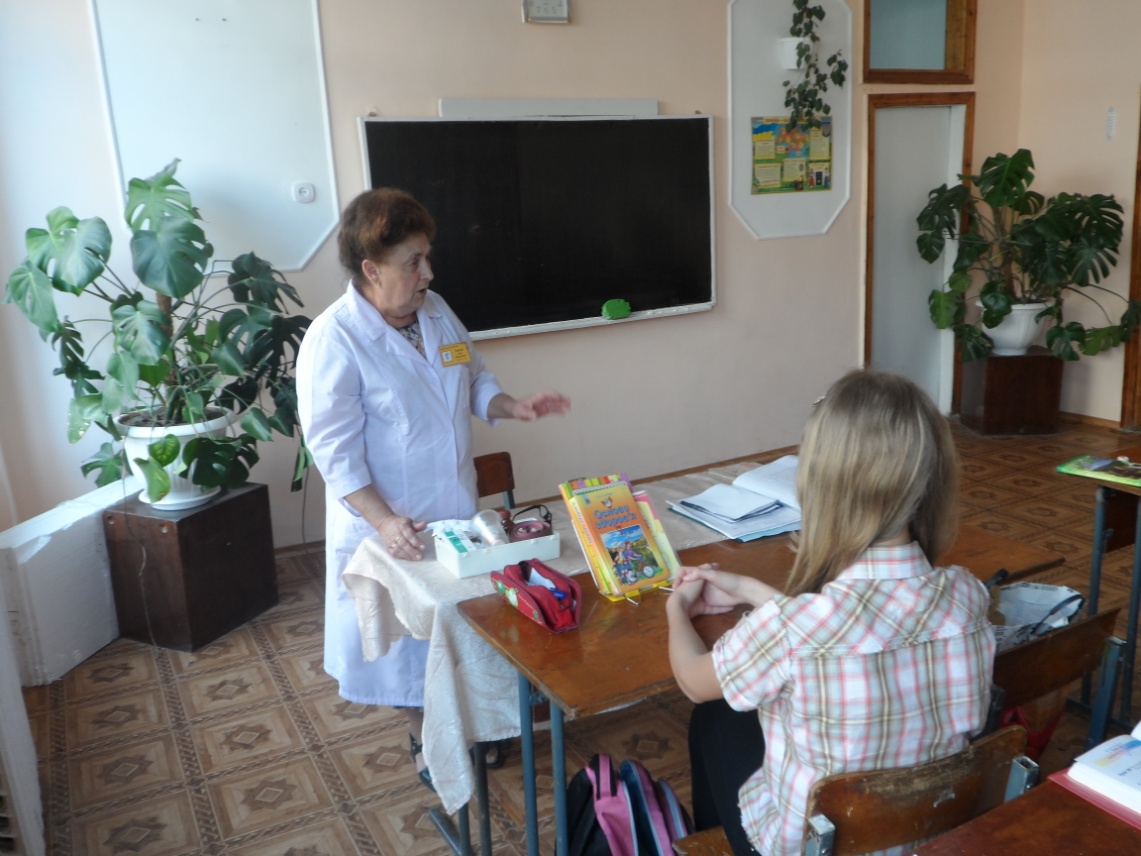 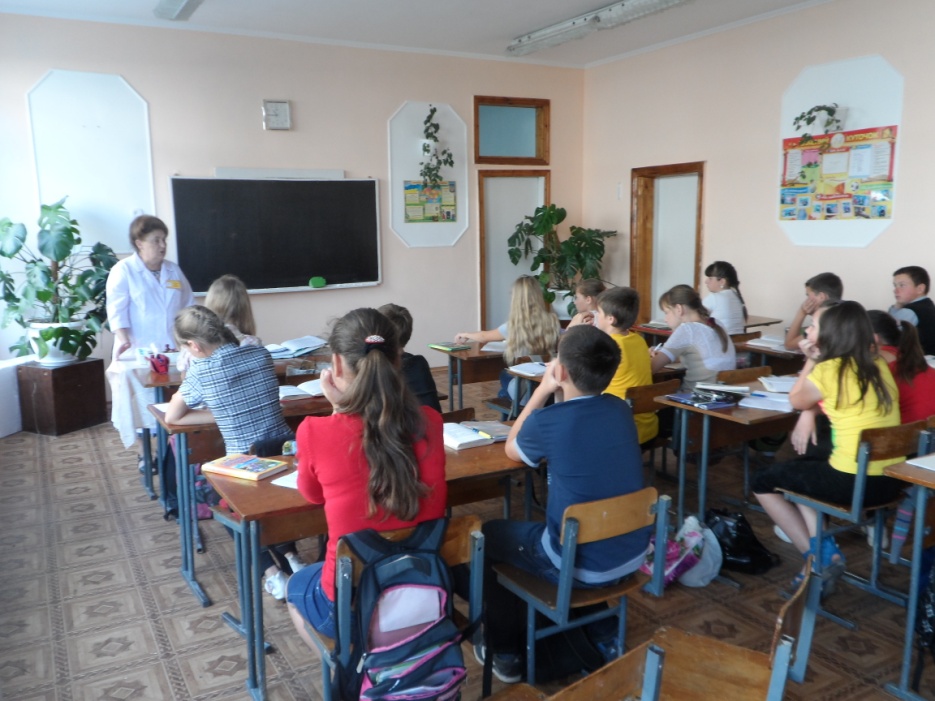 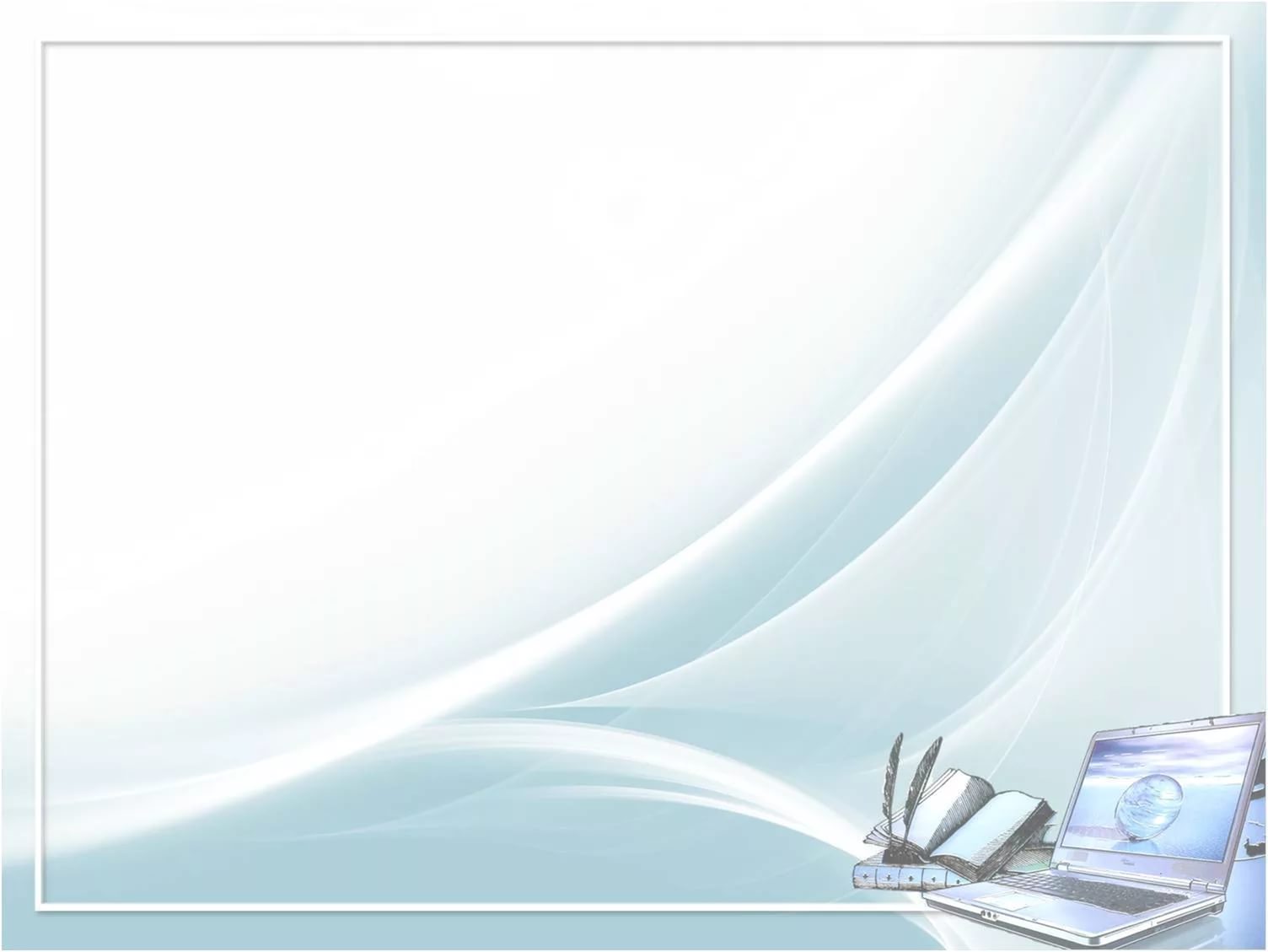 Організація харчування
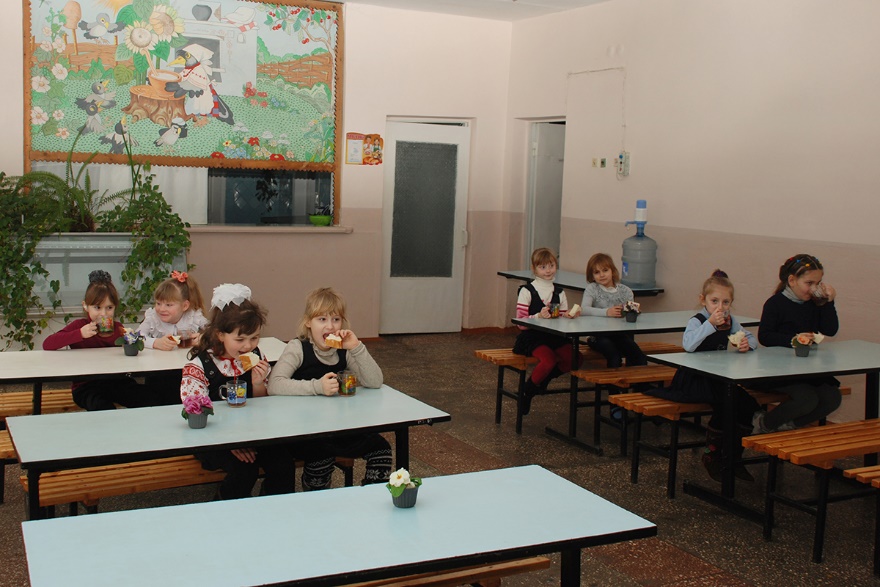 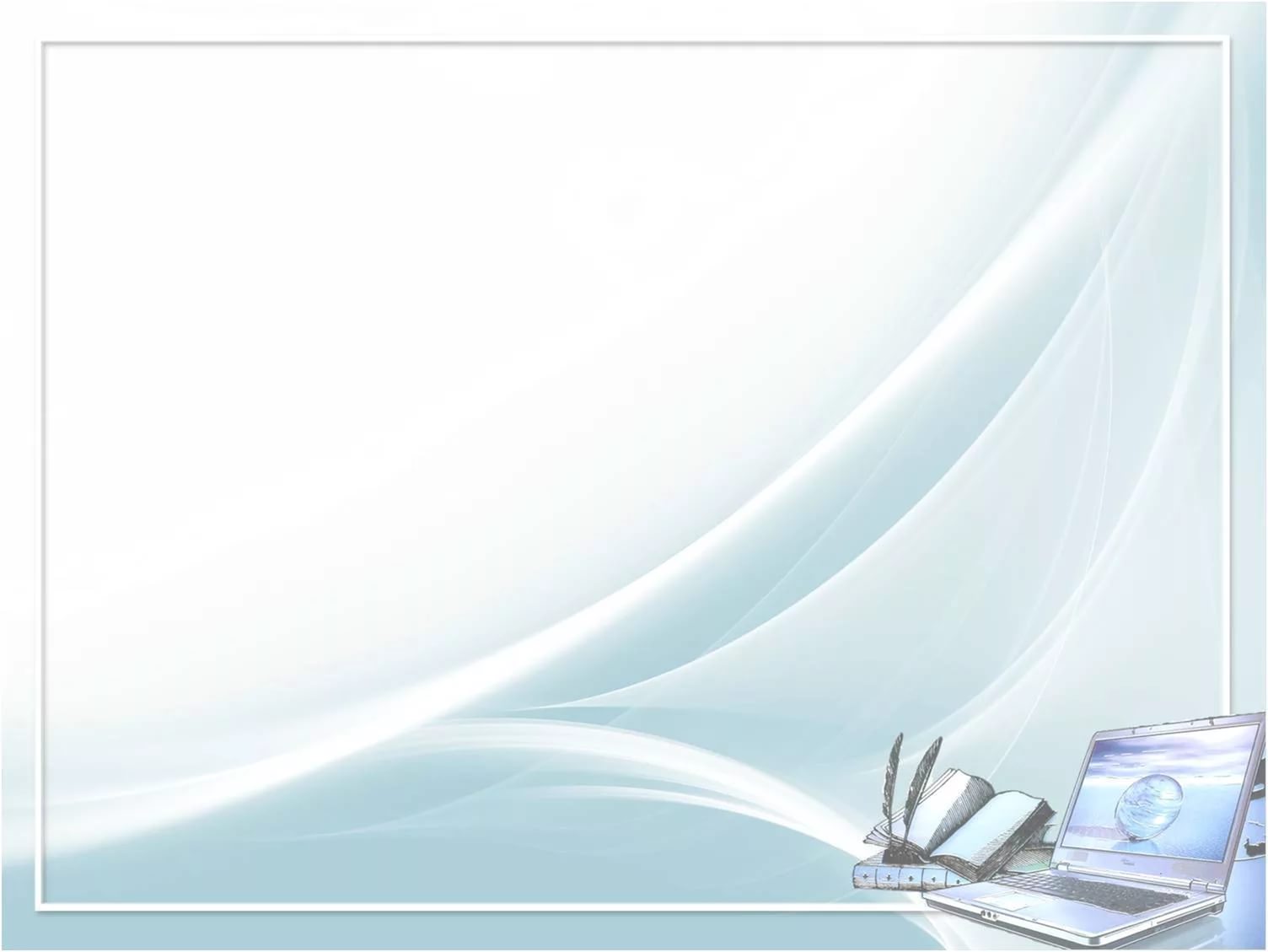 Банк даних соціально незахищених категорій дітей
1 дитина сирота,  
2 дітей під опікою;  
5 дітей з інвалідністю;  
46 багатодітних сімей, в яких  74  дитини шкільного віку;   
36  дітей, які виховуються  в  складних  життєвих умовах, з них 4 в надзвичайно складних;
14 напівсиріт; 
 48  дітей  з малозабезпечених сімей.
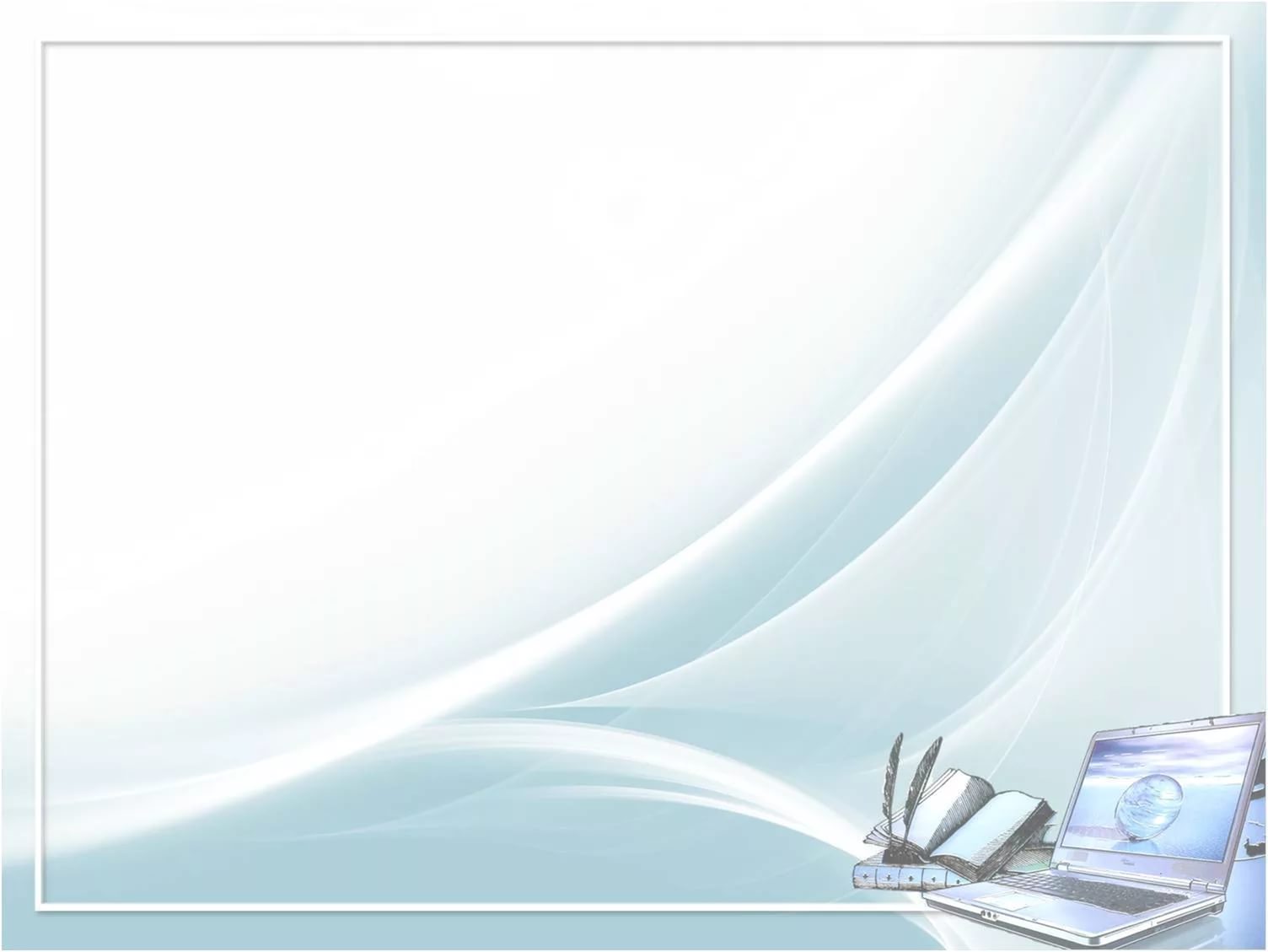 Стан охорони праці та безпеки життєдіяльності
Робота з охорони праці та безпеки життєдіяльності проводилась  відповідно до річного плану роботи школи на 2017/ 2018  навчальний рік з метою забезпечення здорових і безпечних умов під час навчально – виховного процесу, запобігання нещасним випадкам серед учнів у побуті, дотримання чинного законодавства з охорони праці у відповідності до нормативних документів з питань попередження усіх видів травматизму та охорони життя і здоров'я
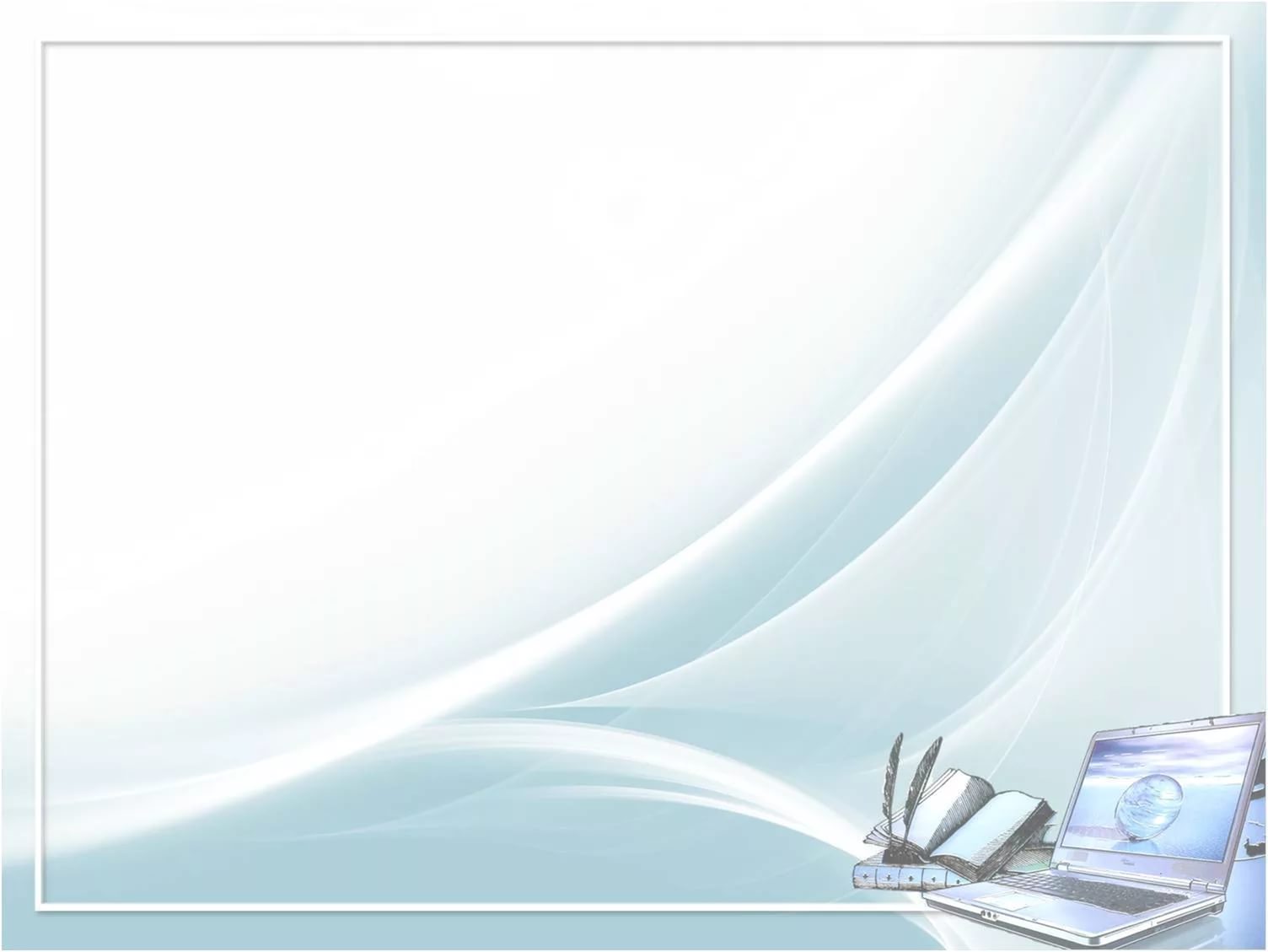 Позиція педагогічного колективу – чітко виражений курс на державно-громадську модель управління освітнім процесом, який здійснює рішучий поворот до особистості школяра, створення сприятливих умов для його самовизначення, самореалізації та розвитку при цілеспрямованій взаємодії педагогів і батьків та громадськості , їх продуктивній співпраці, яка передбачає рівність сторін.
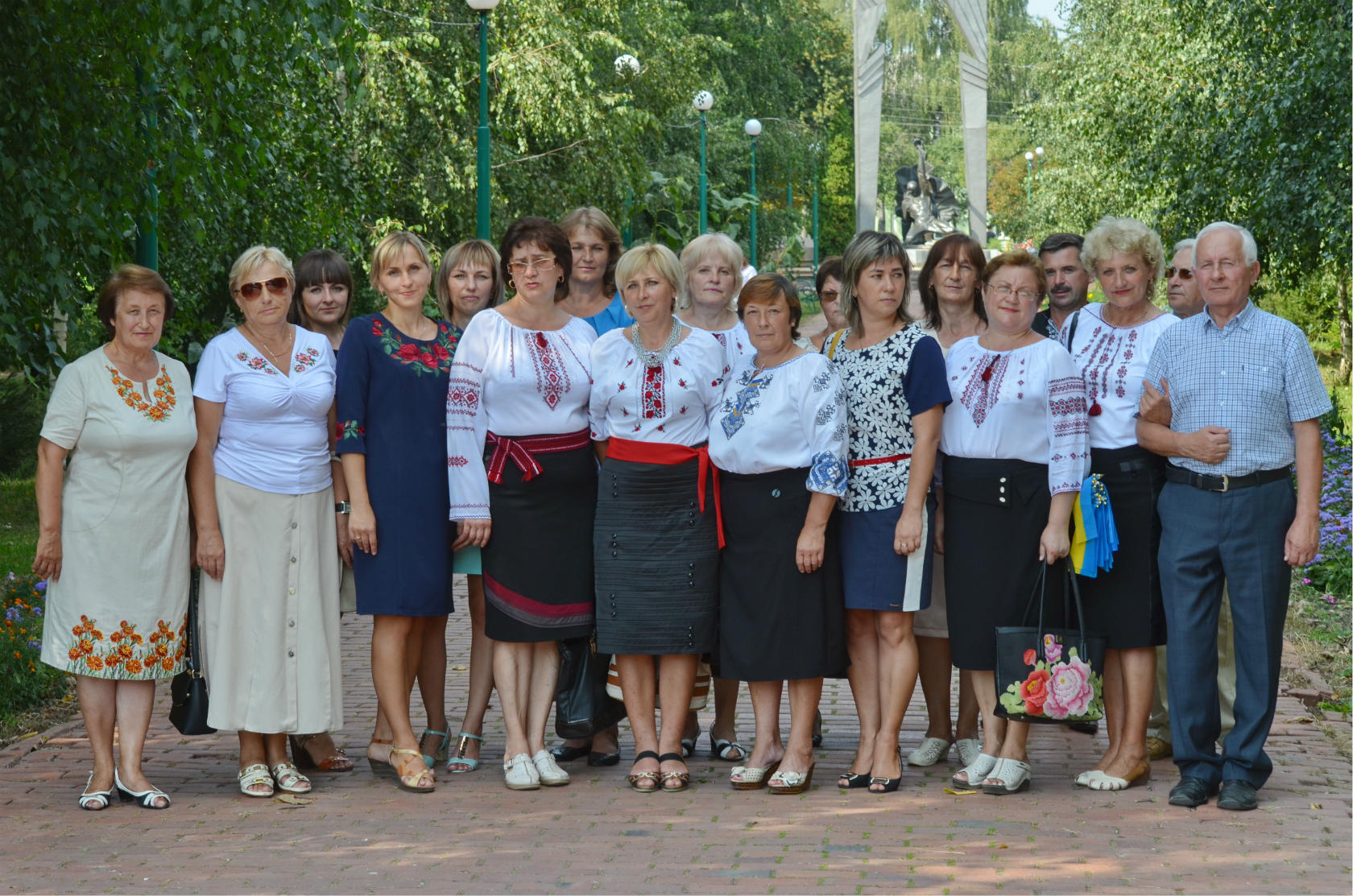 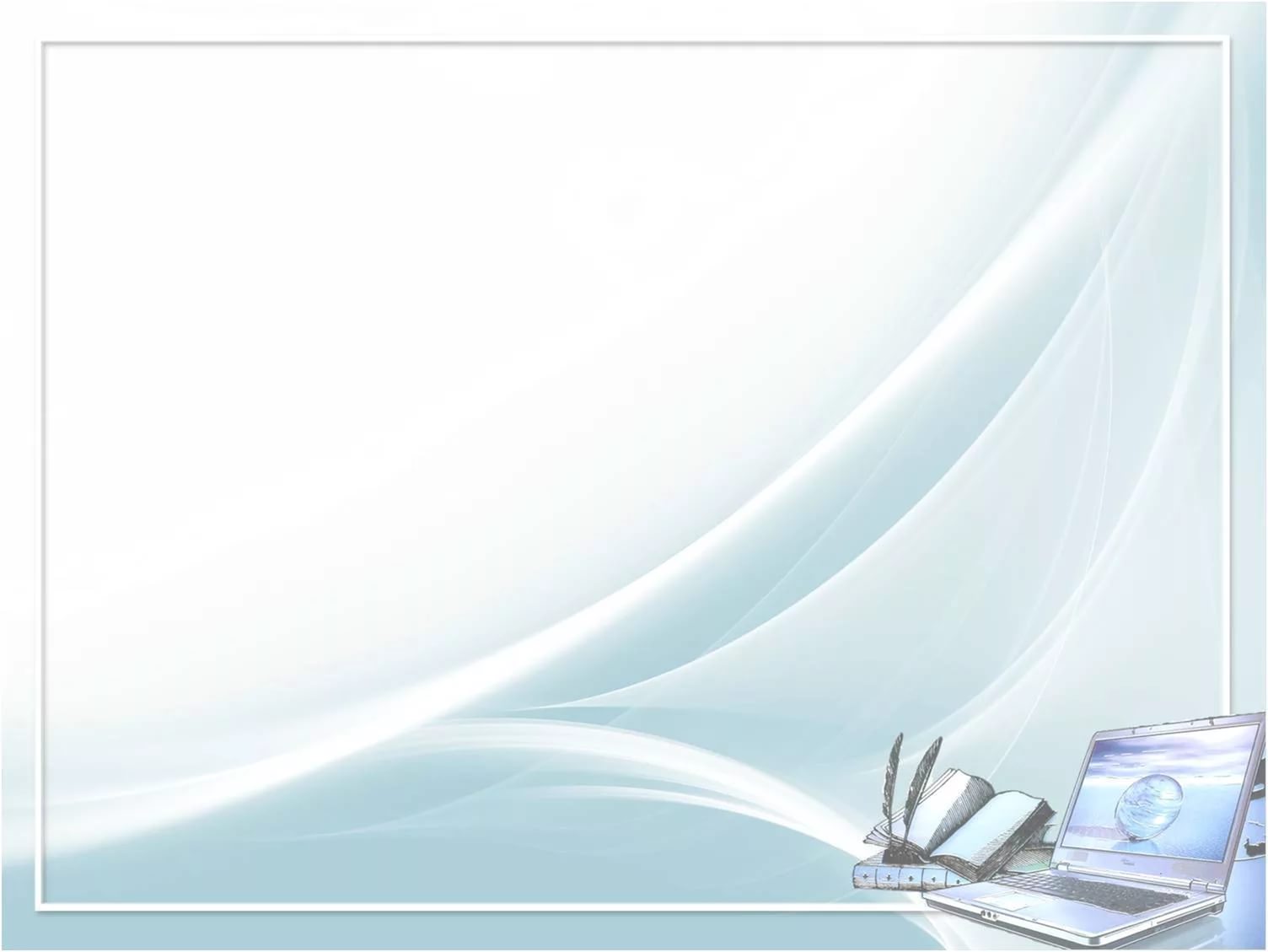 Сім’я і школа ставить перед собою основне головне завдання – виховання всебічно  гармонійно розвиненої особистості, щоб вона могла реалізувати себе в професійному, громадянському і сімейному аспектах.
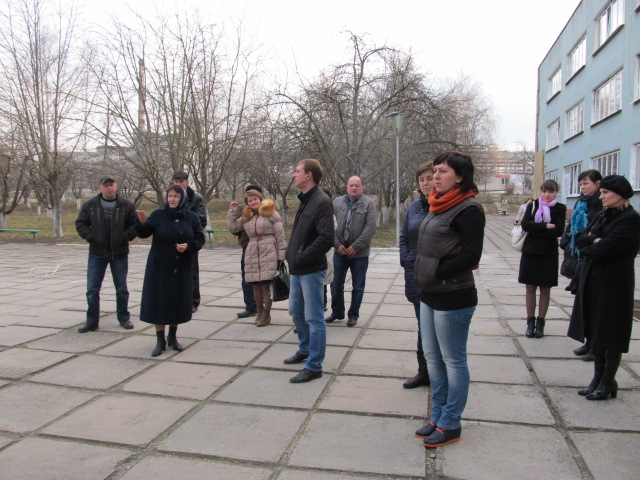 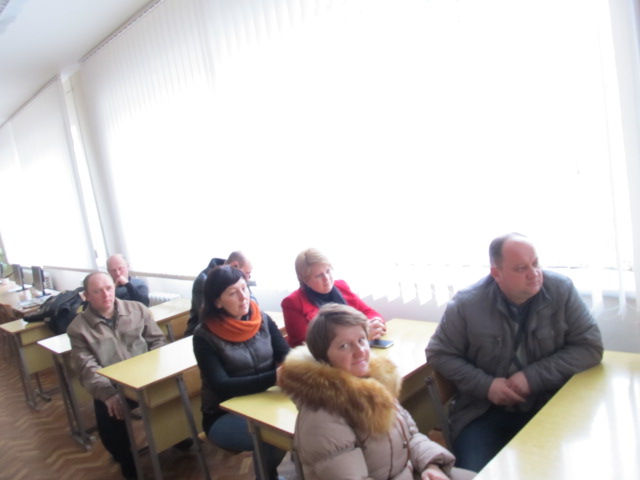 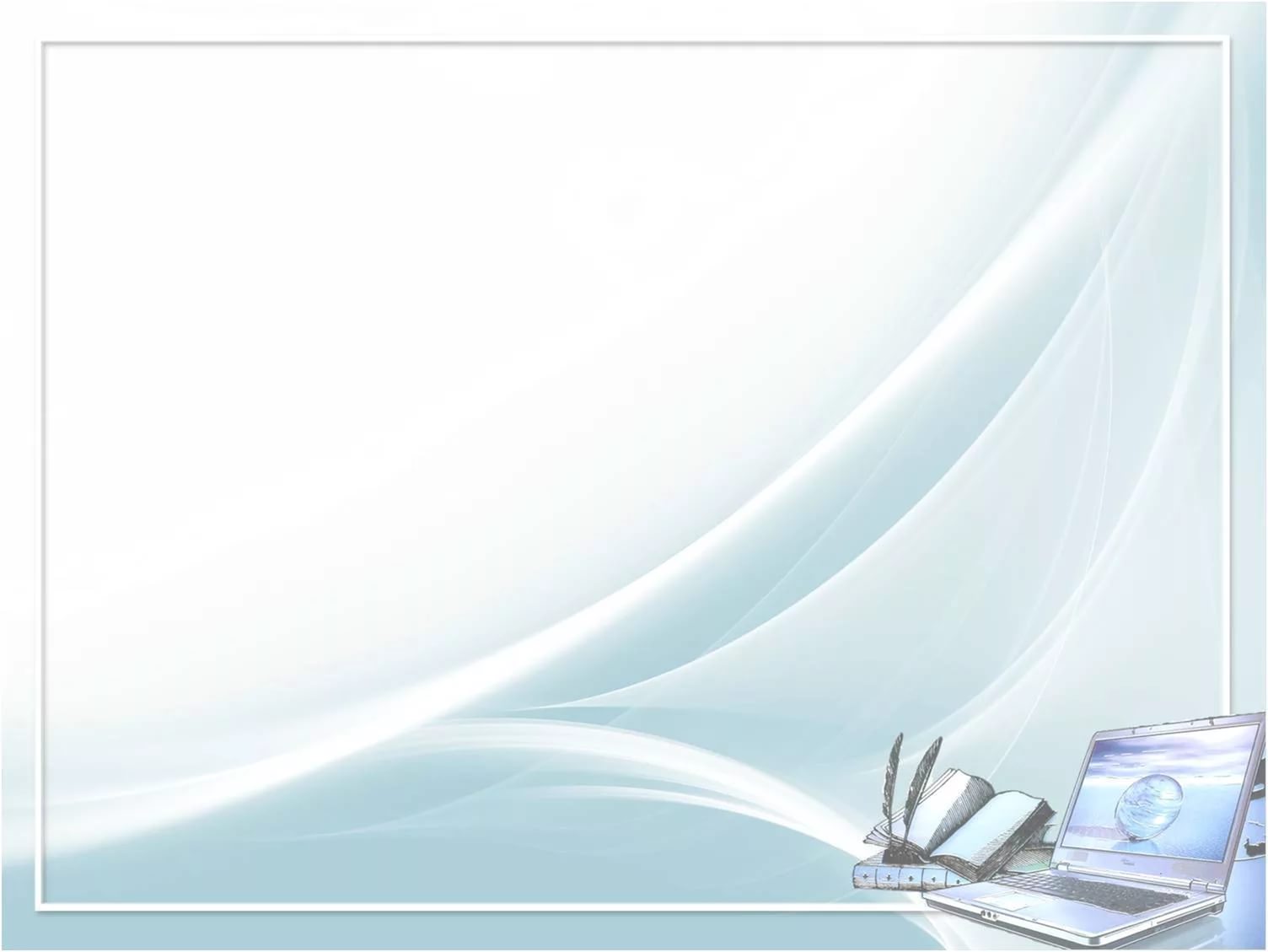 Фінансово-господарська діяльність
На утримання та ремонт школи за 2017/2018 навчальний рік було витрачено батьківських коштів   9 838 грн.
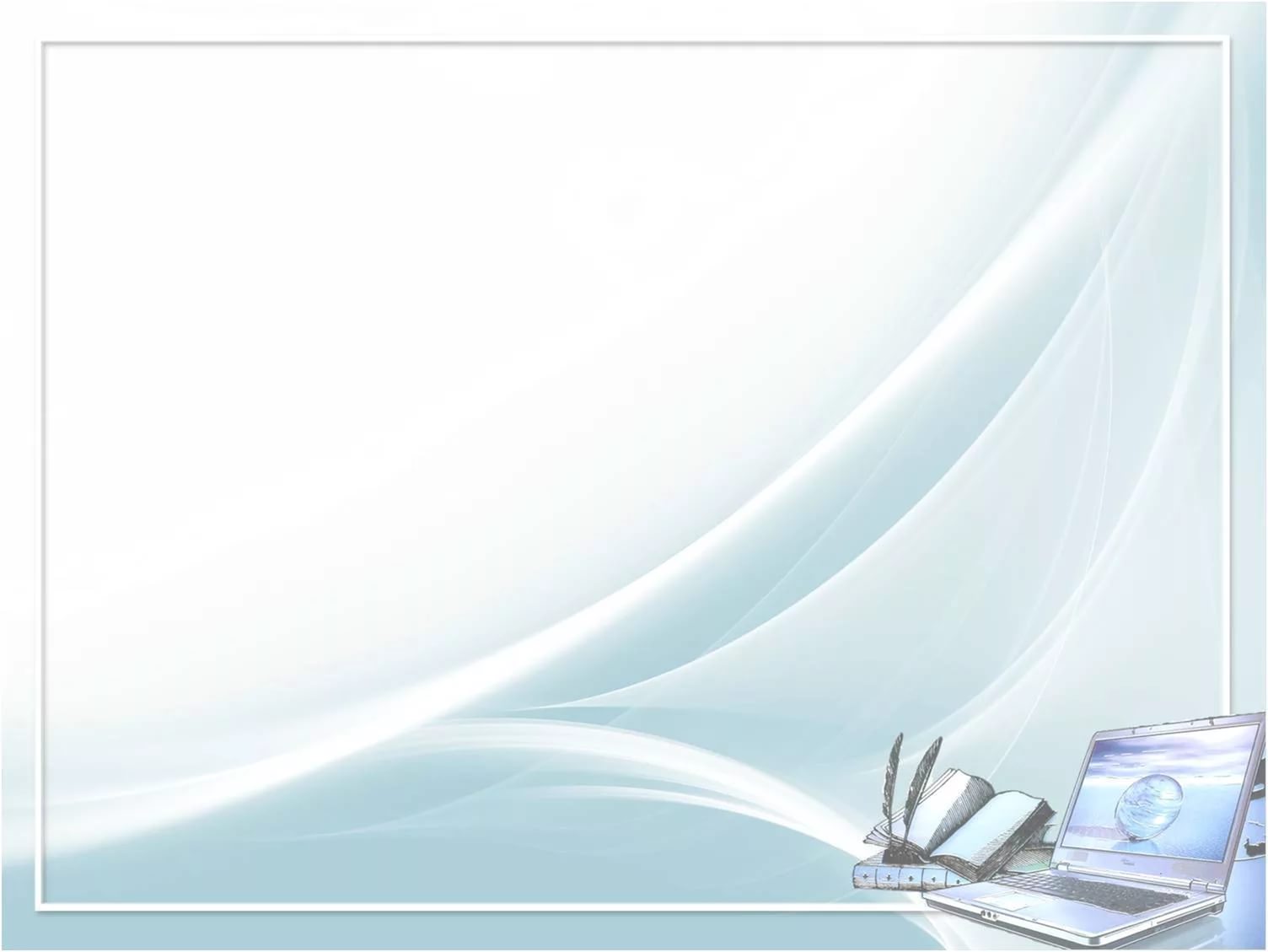 Пріоритетні  напрямками  і завданнями   школи на 2018-2019 навчальний рік
 в умовах нової української школи
- створення  умов для розвитку творчої самореалізації особистості учня;
- забезпечення якості освітньої діяльності кожного учасника освітнього процесу; 
- забезпечення активного втілення у  освітній процес новітніх педагогічних технологій навчання, ІКТ;
-  забезпечення умови для повноцінного фізичного, духовного здоров’я дітей, розвитку особистості дитини відповідно до національних та загальнолюдських цінностей;
 - удосконалення системи національного виховання та учнівського самоврядування як необхідної форми громадянського виховання.
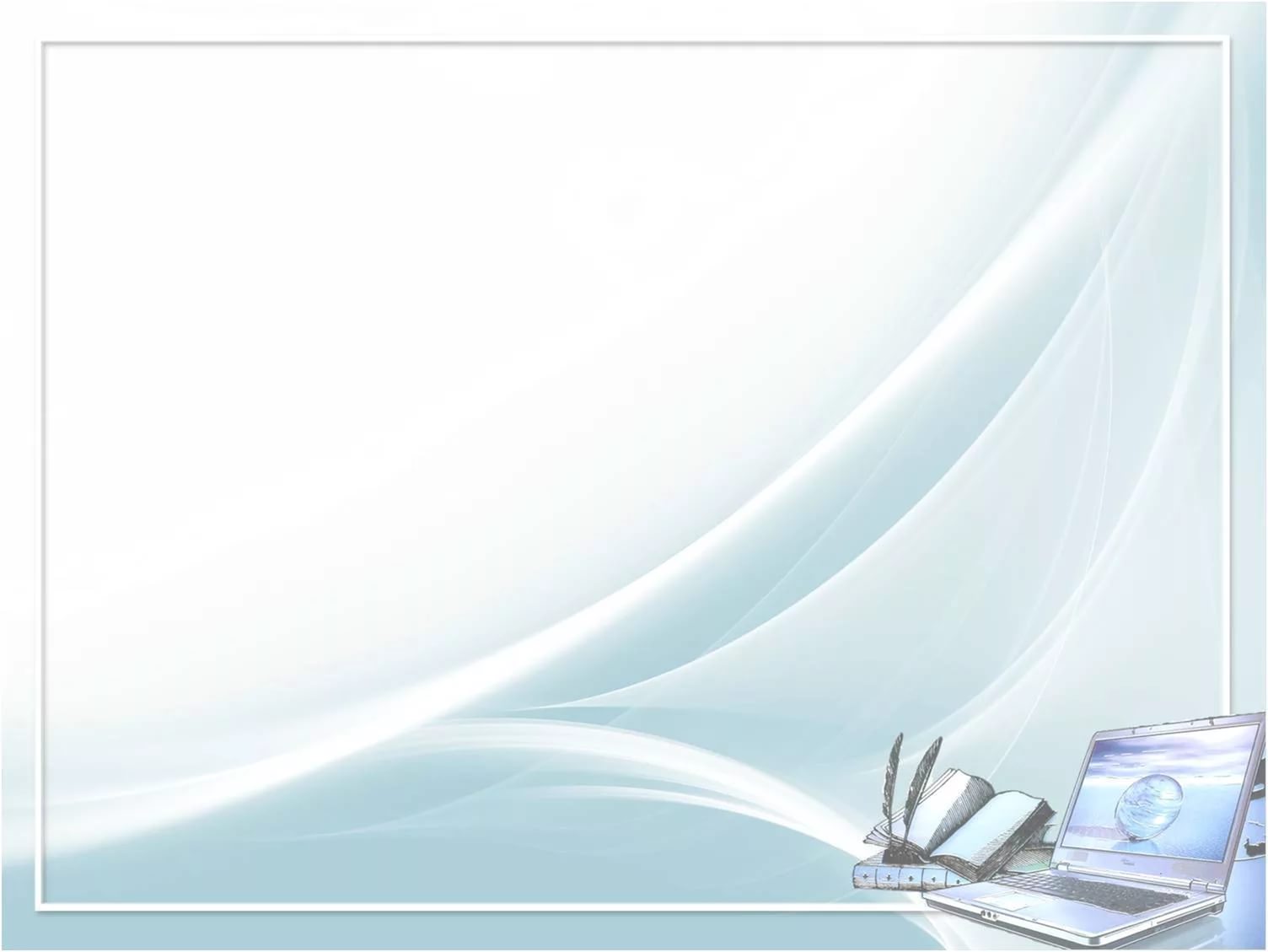 Дякую за увагу!